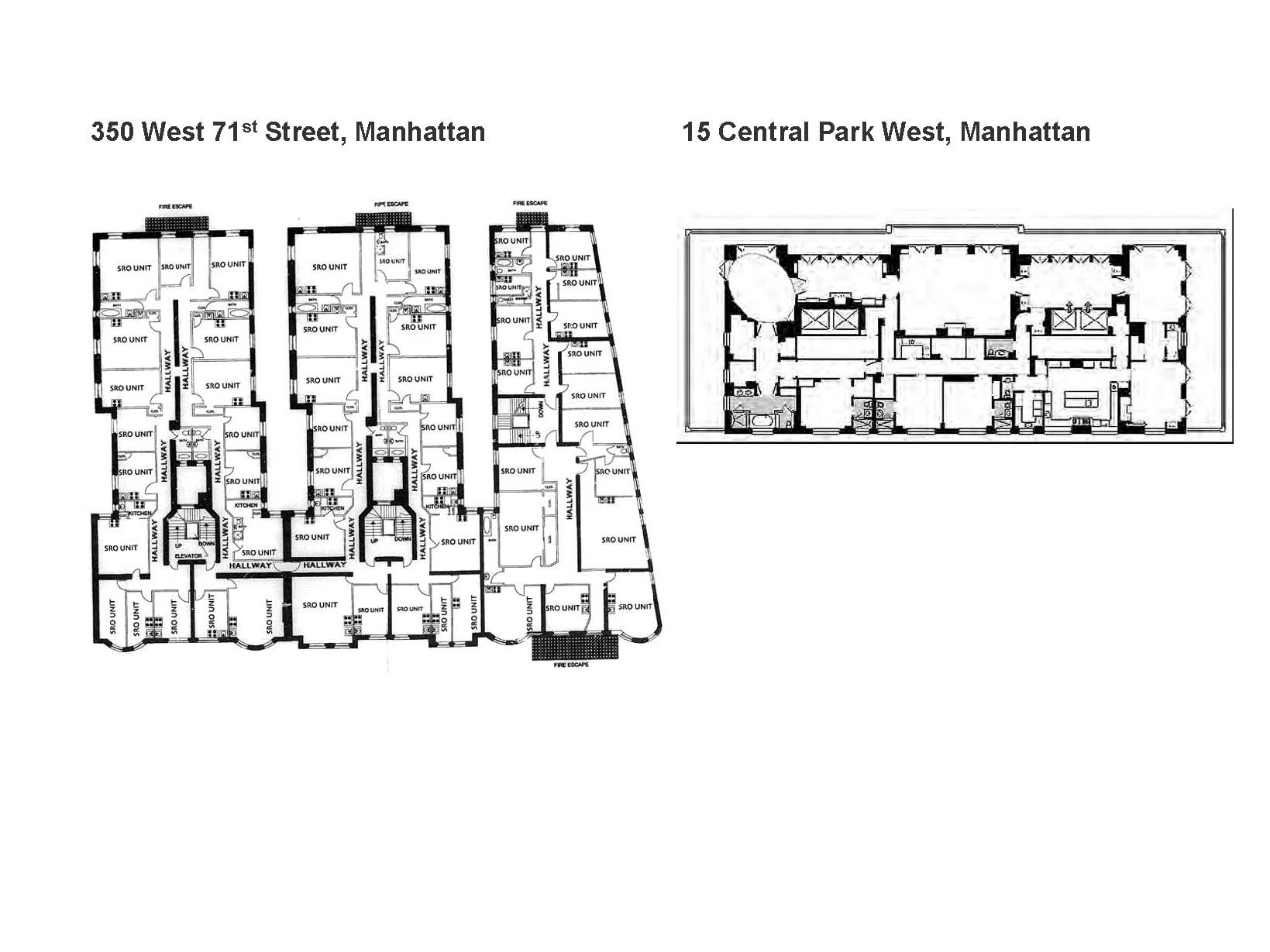 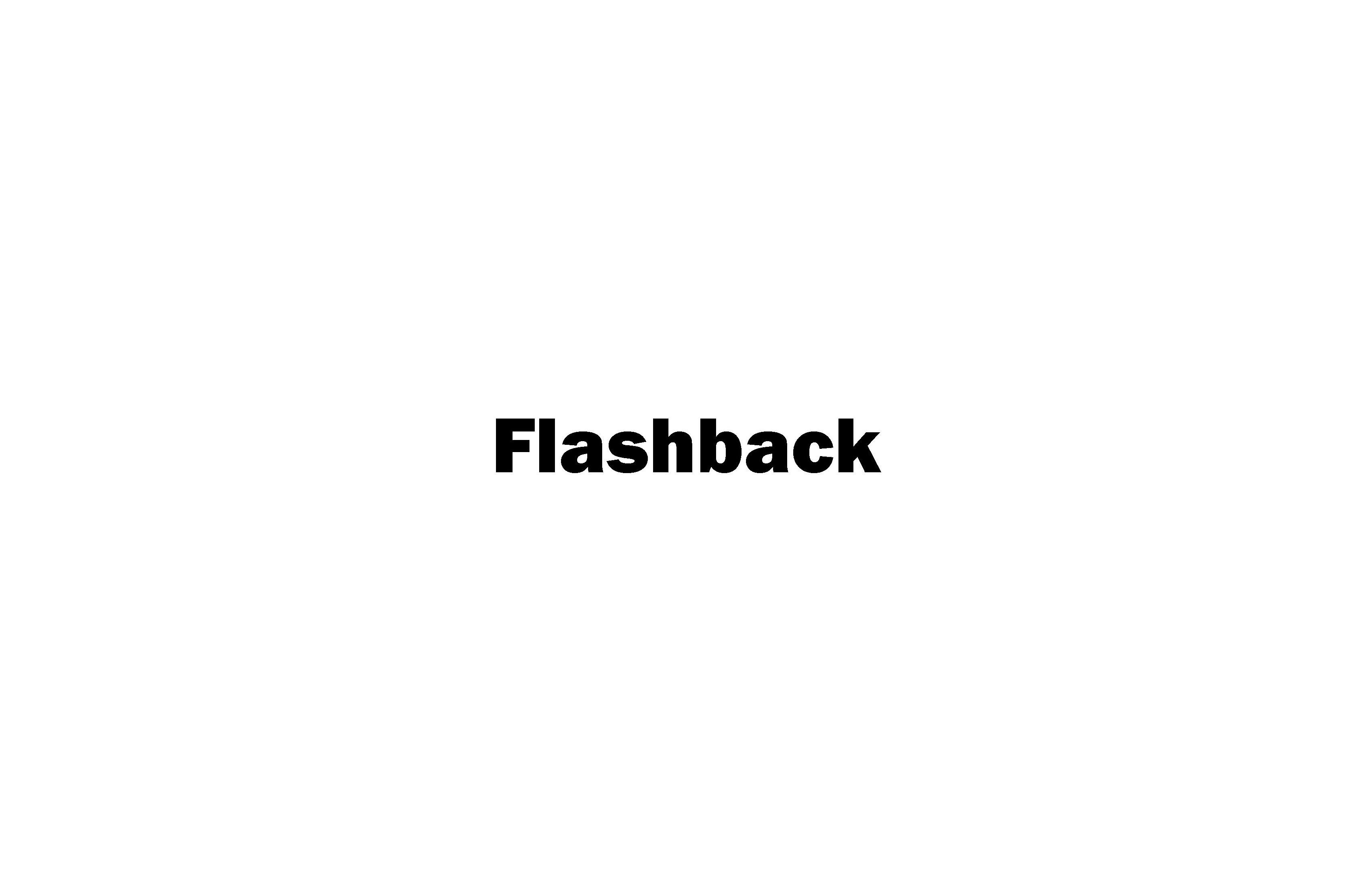 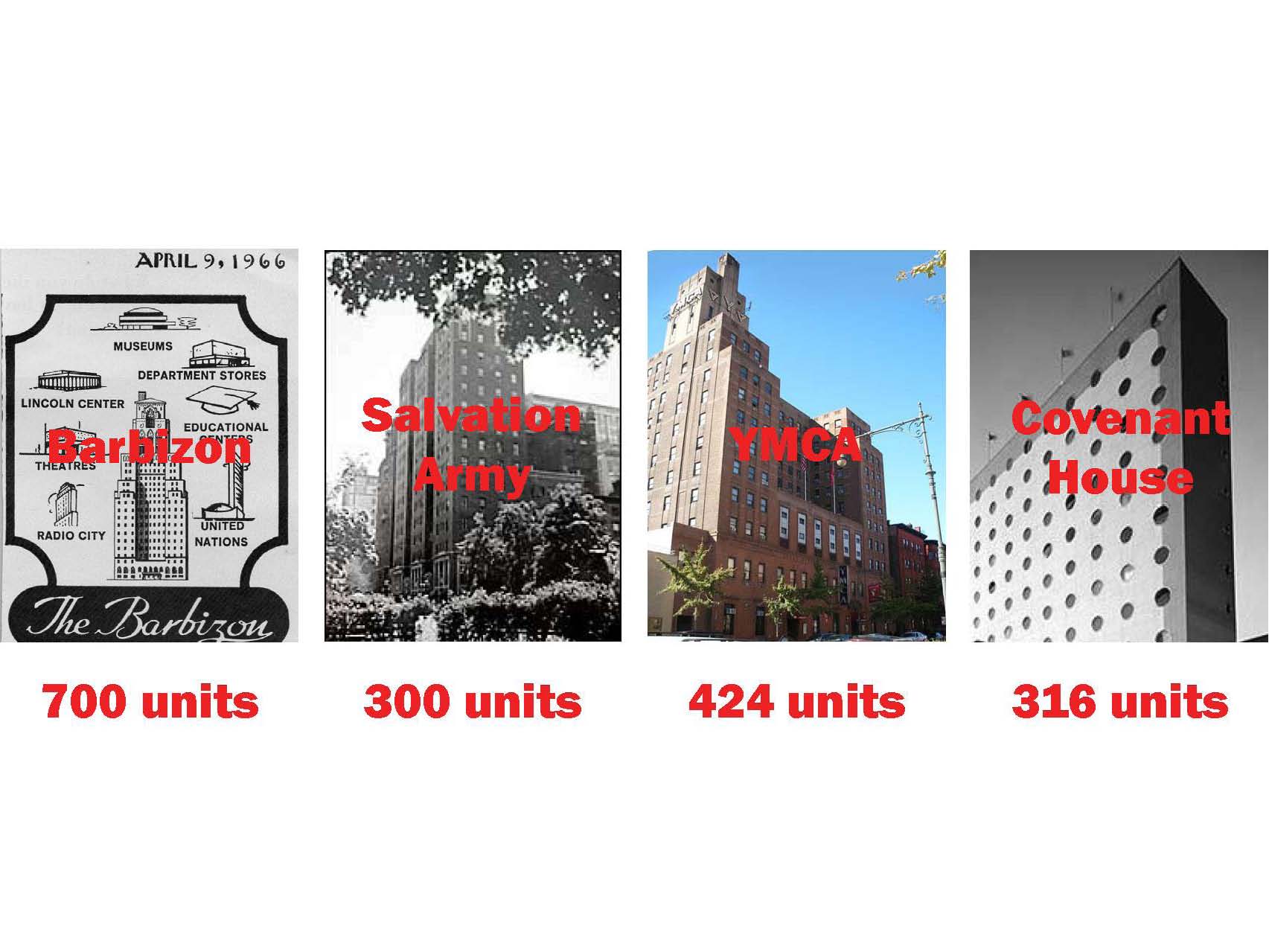 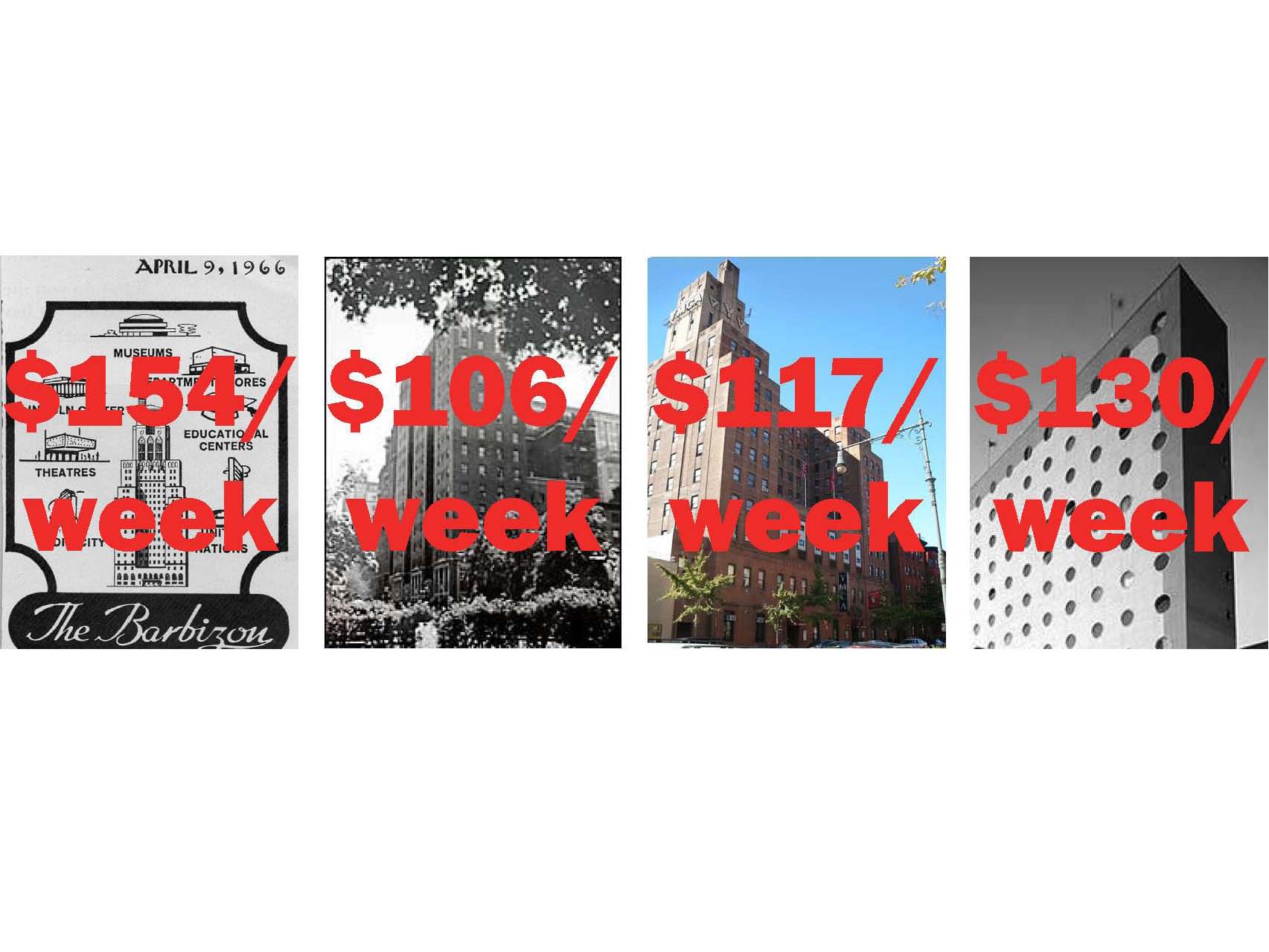 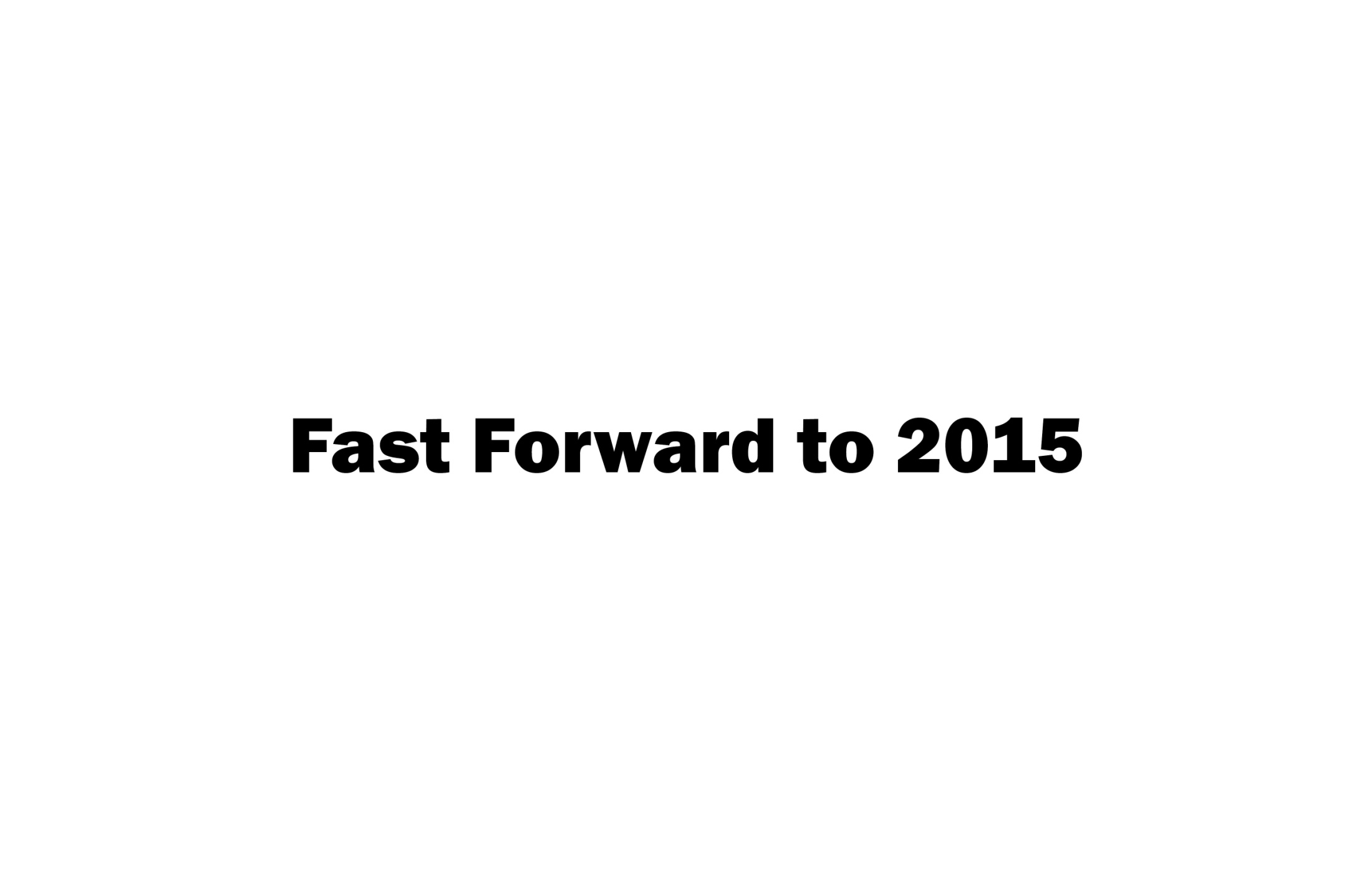 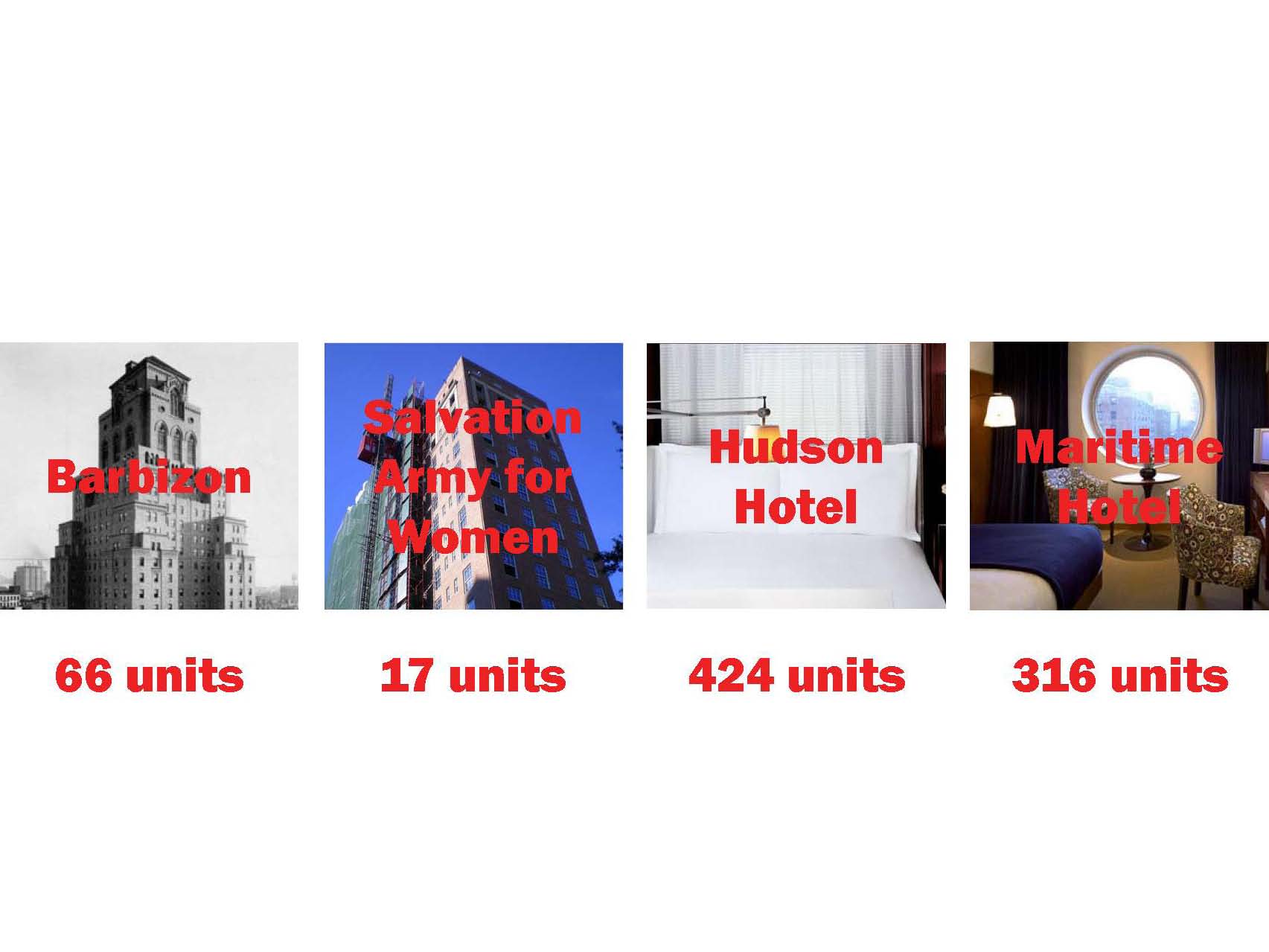 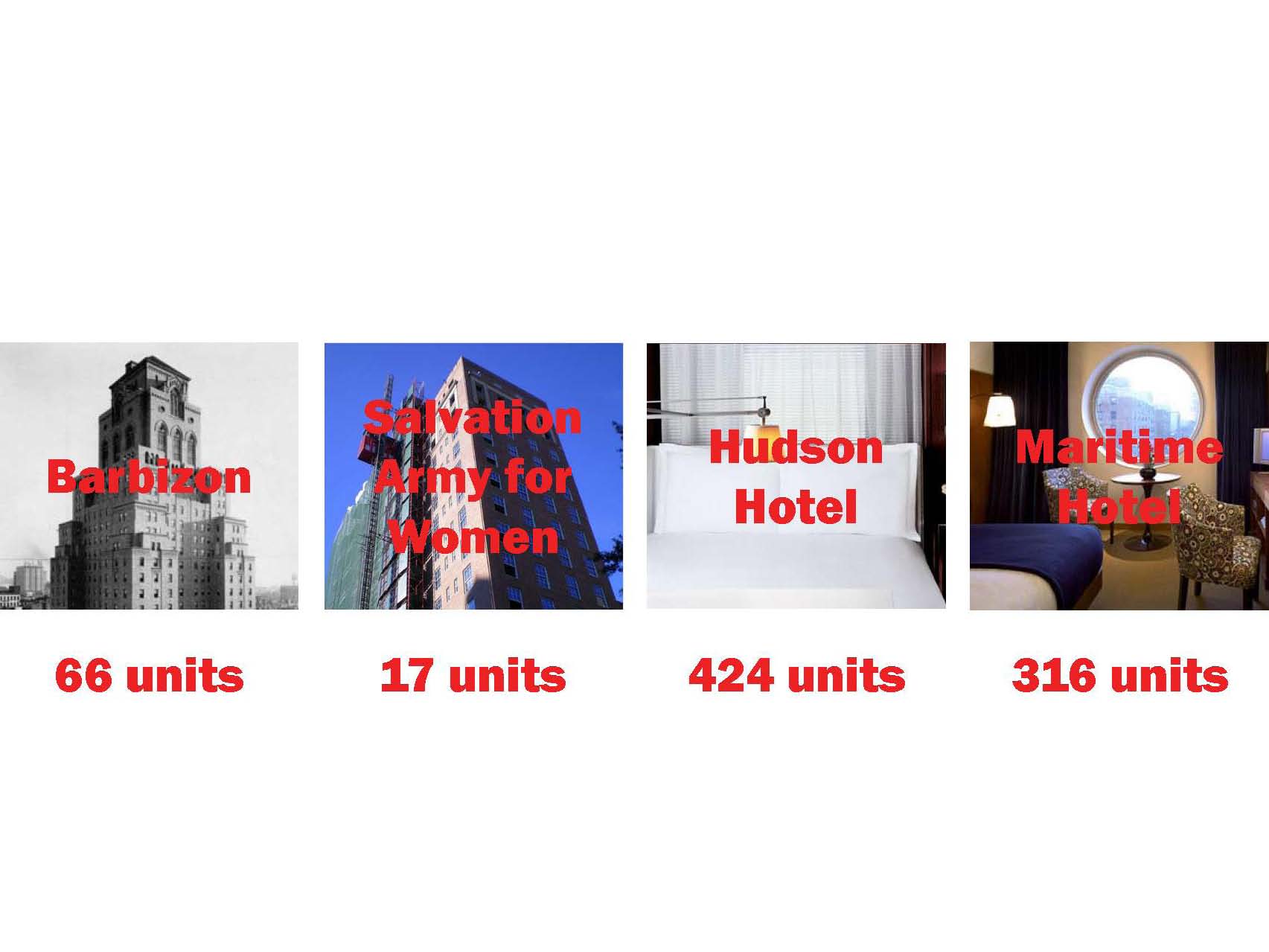 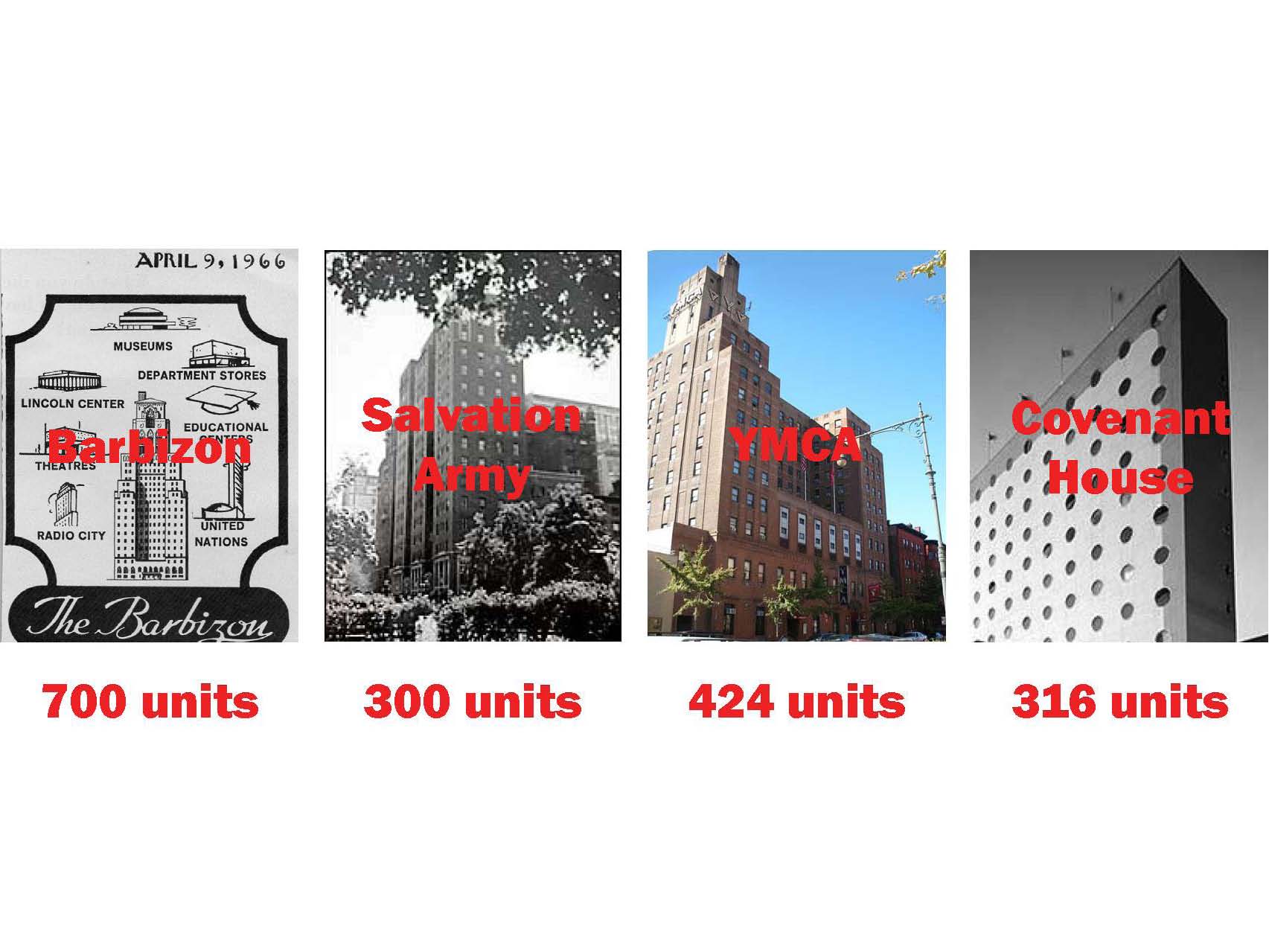 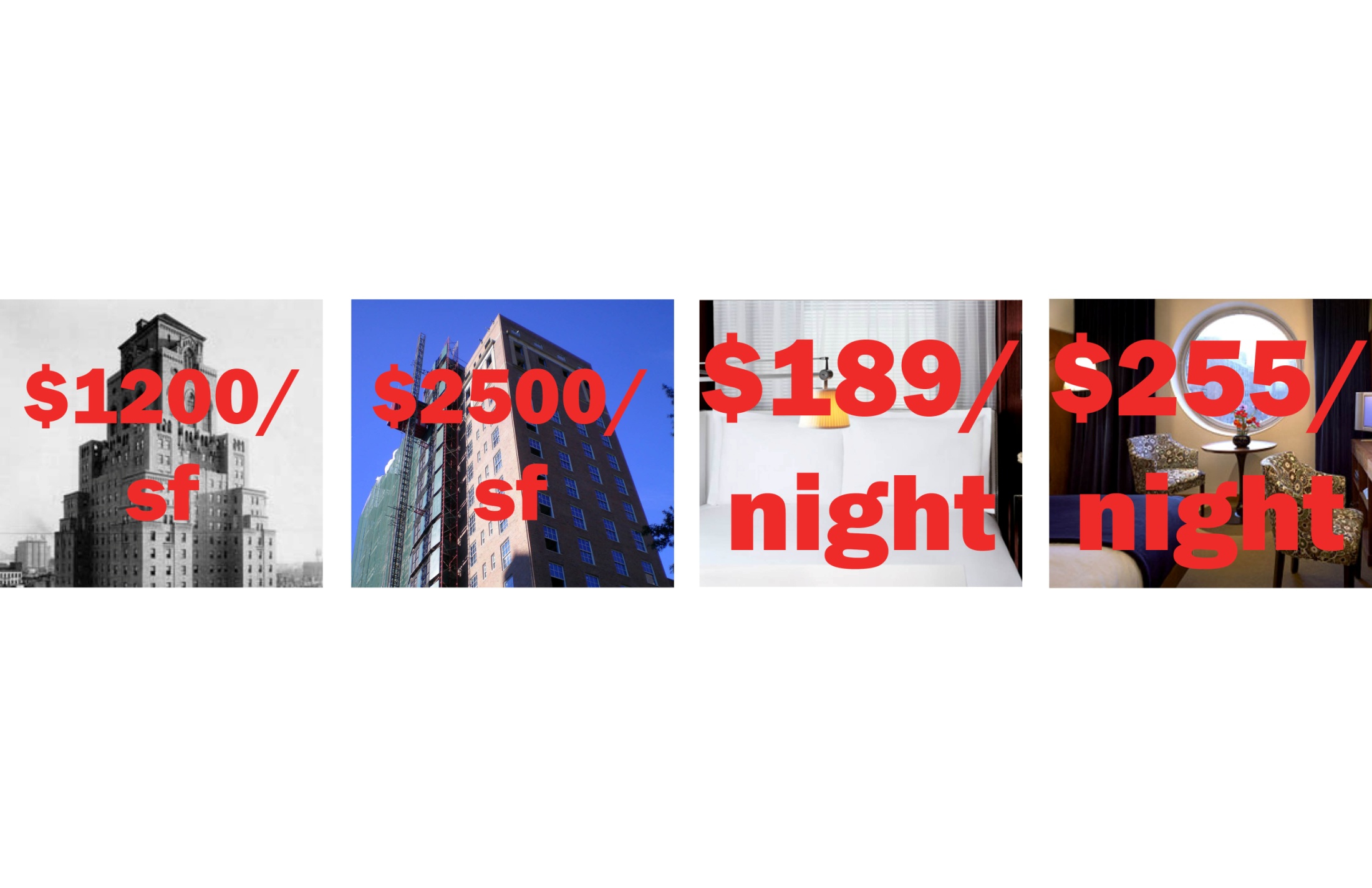 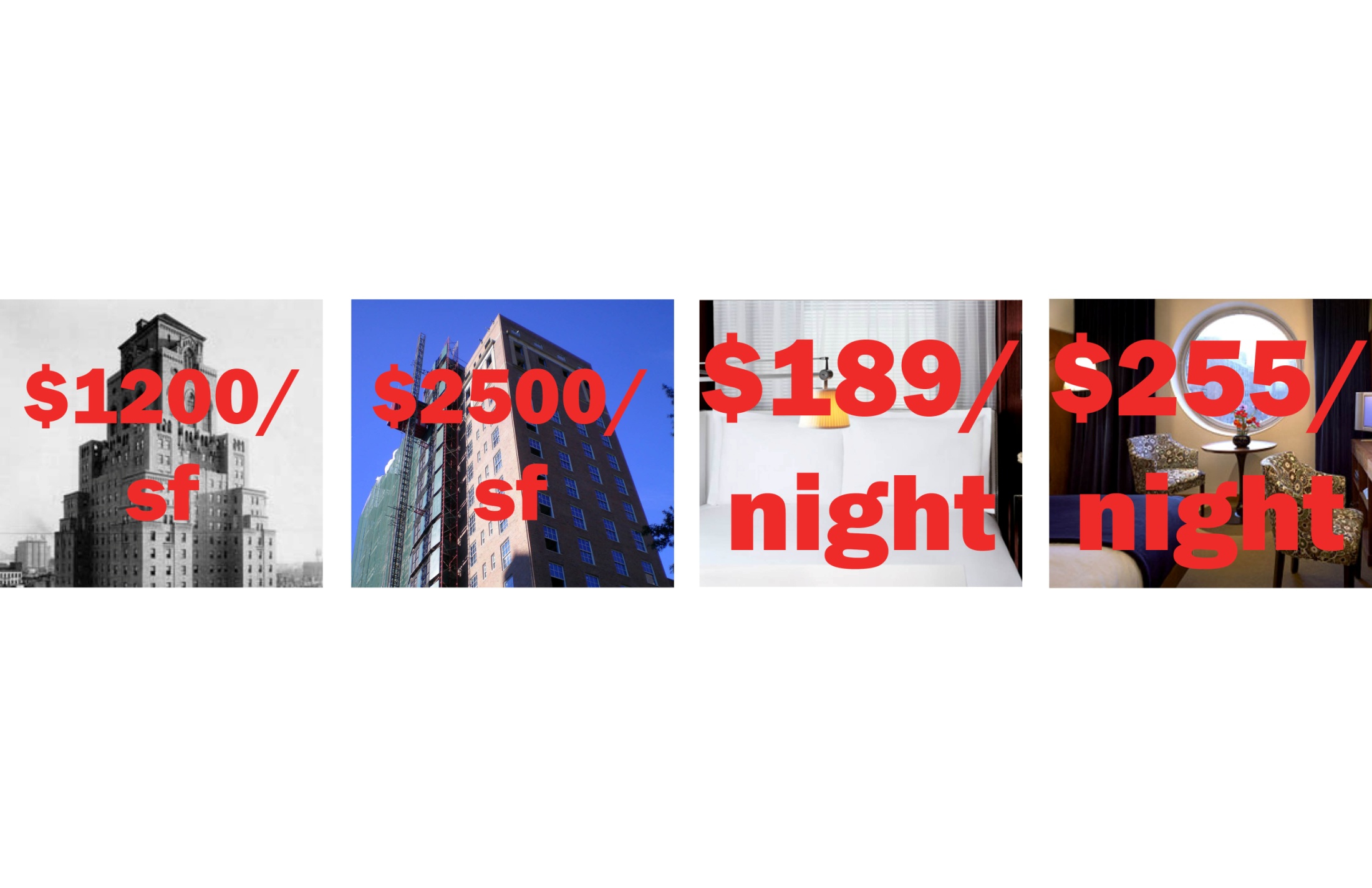 $154/
week
$106/
week
$117/
week
$130/
week
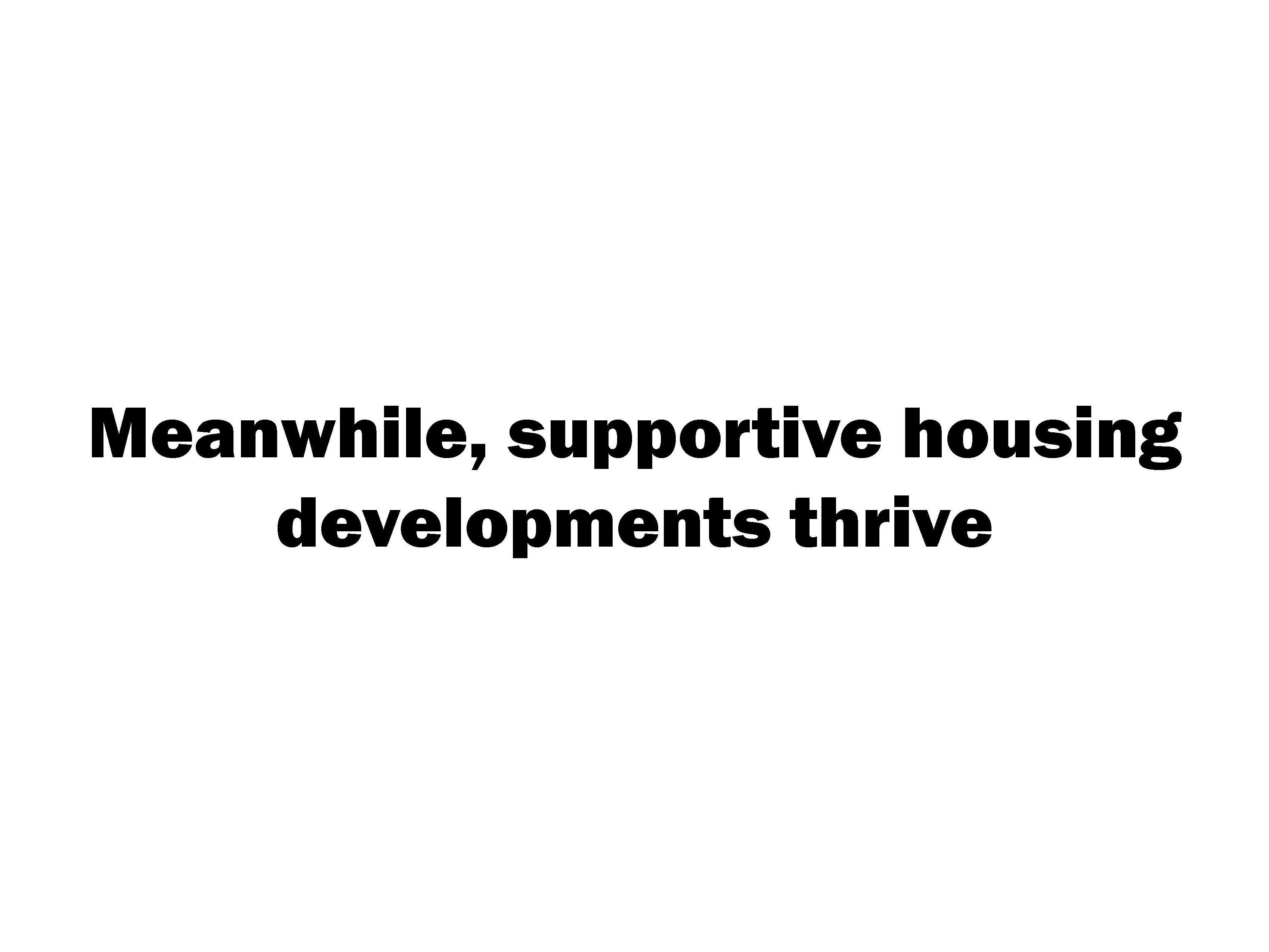 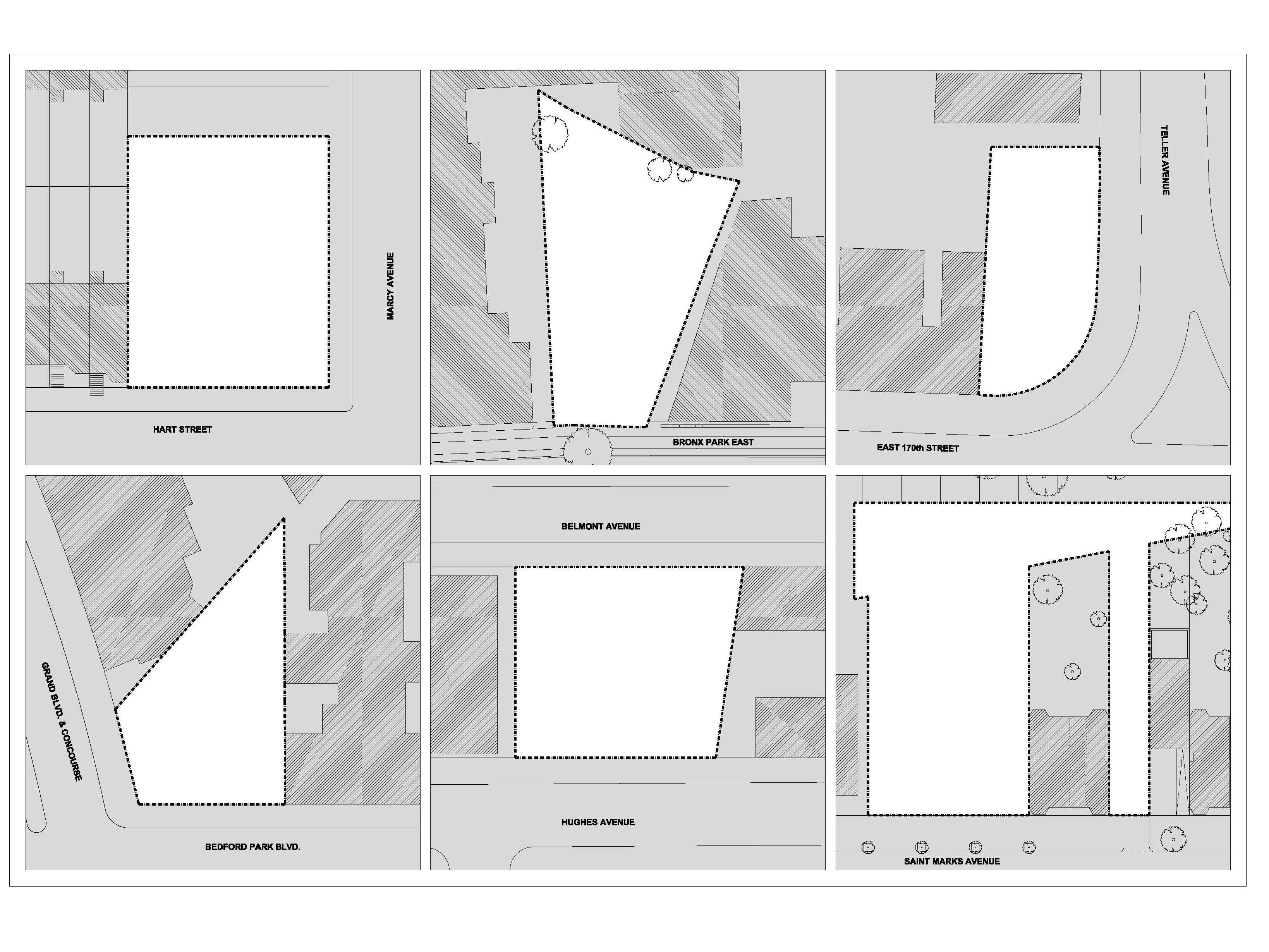 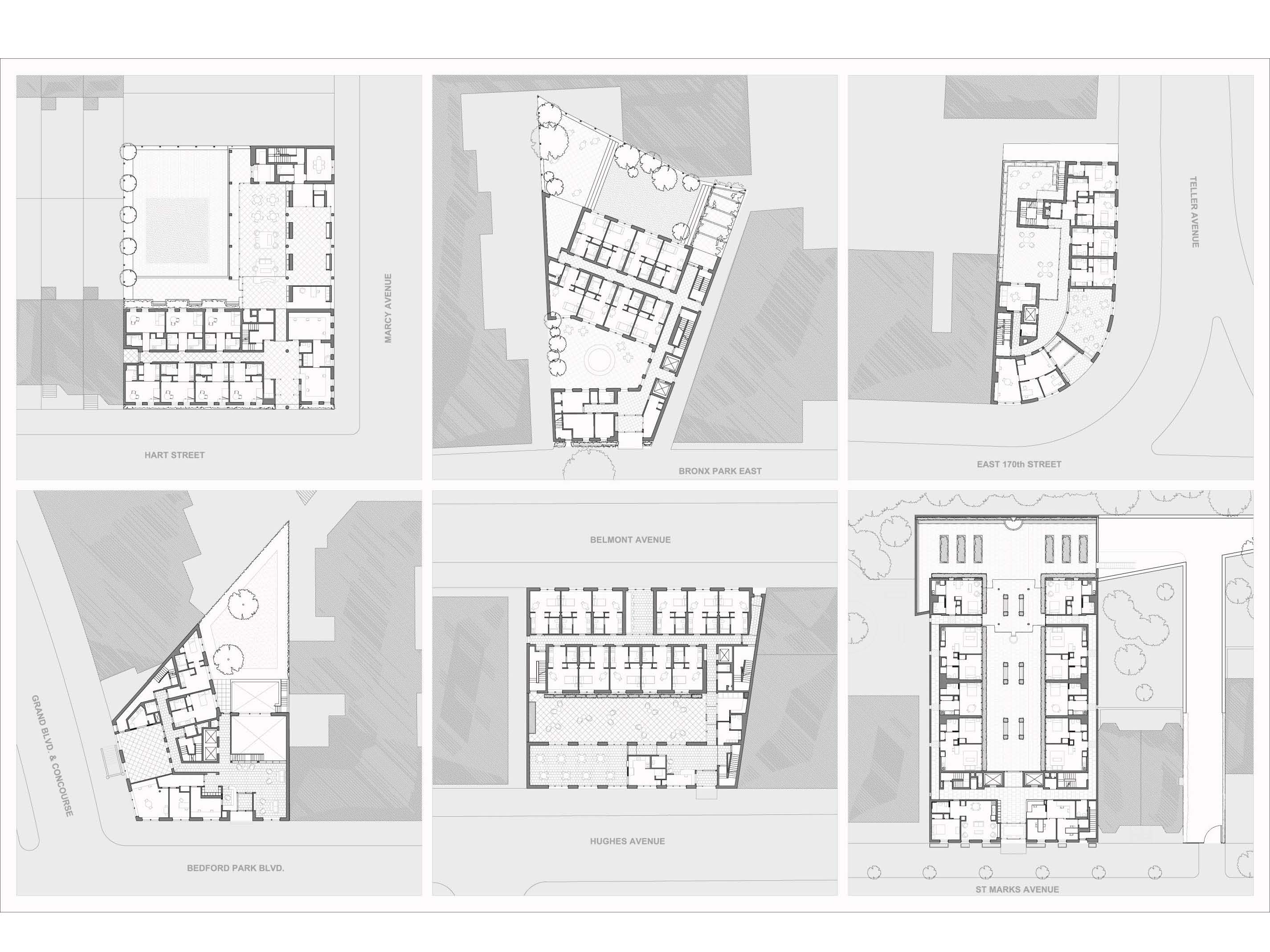 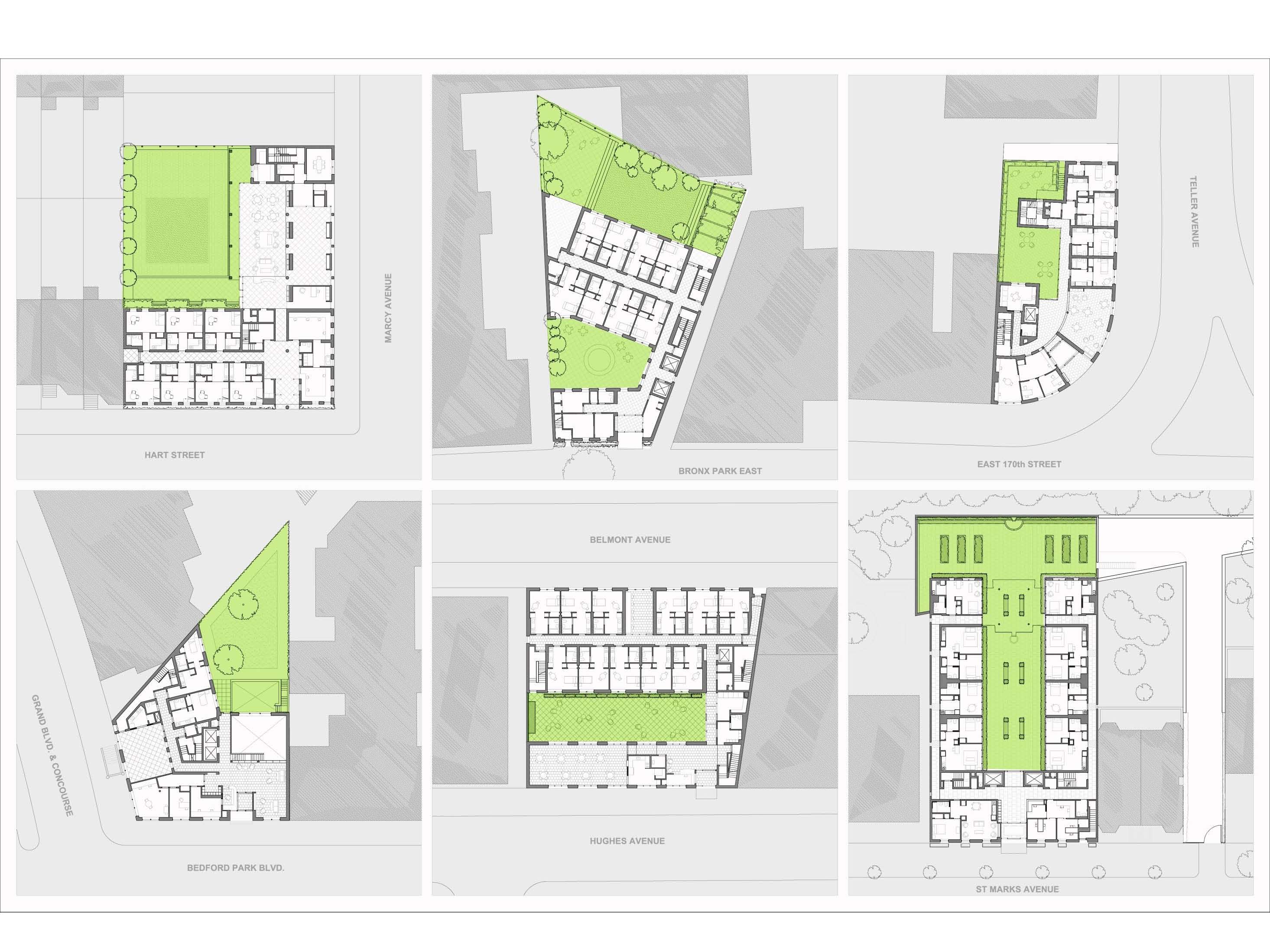 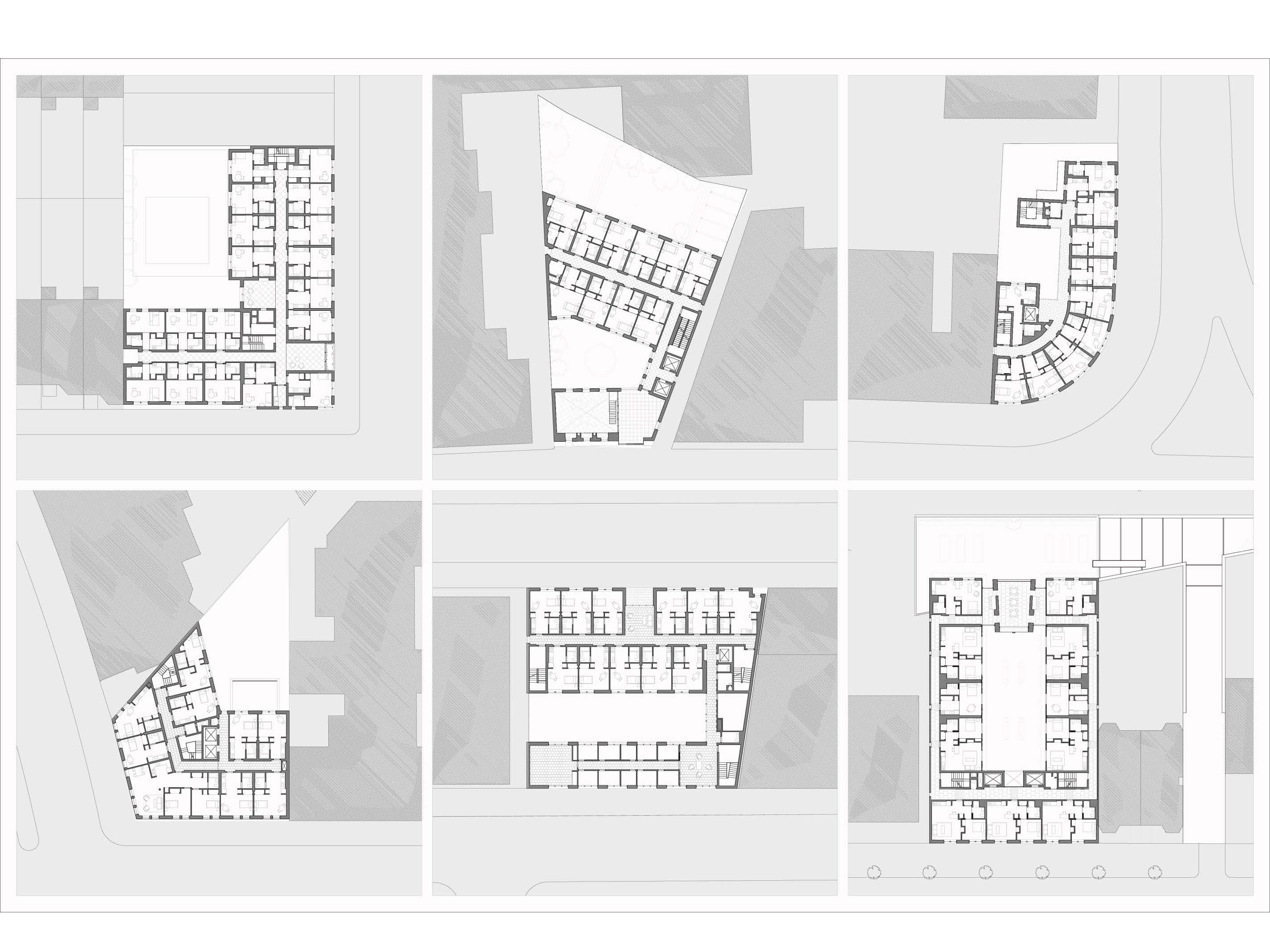 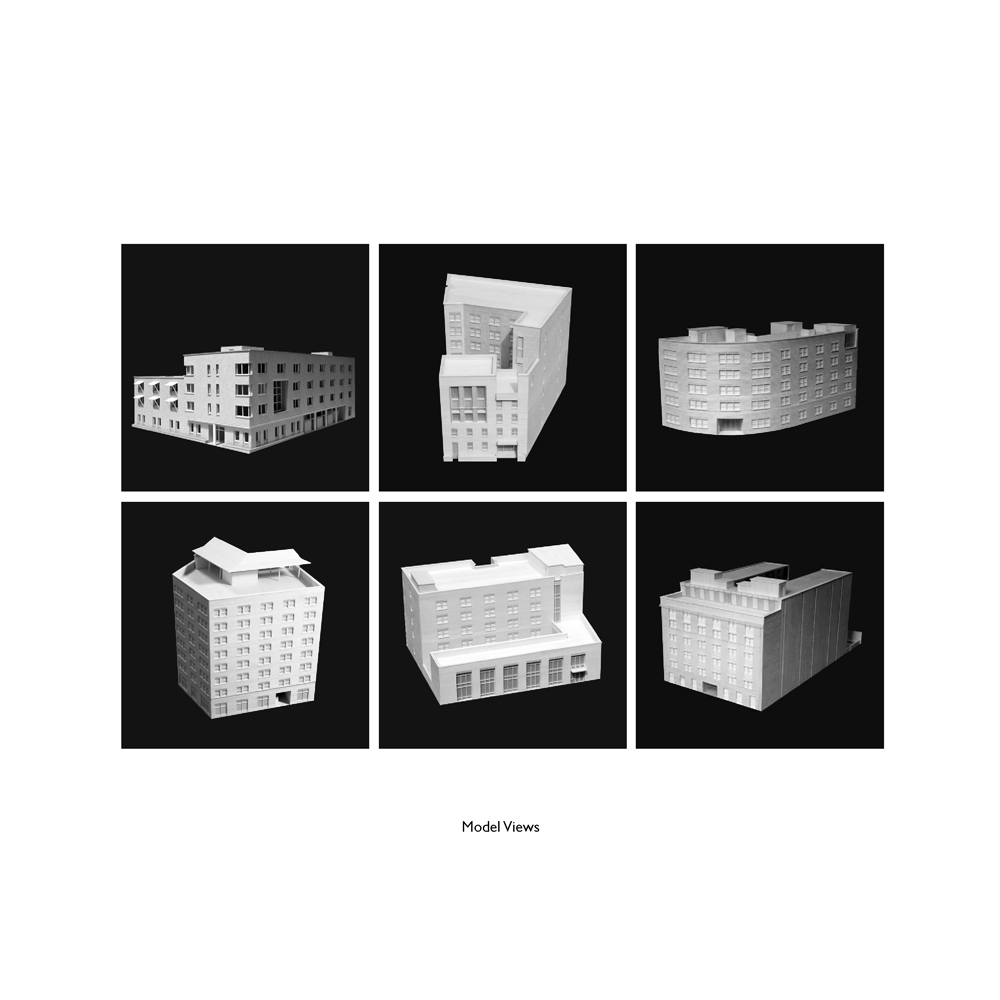 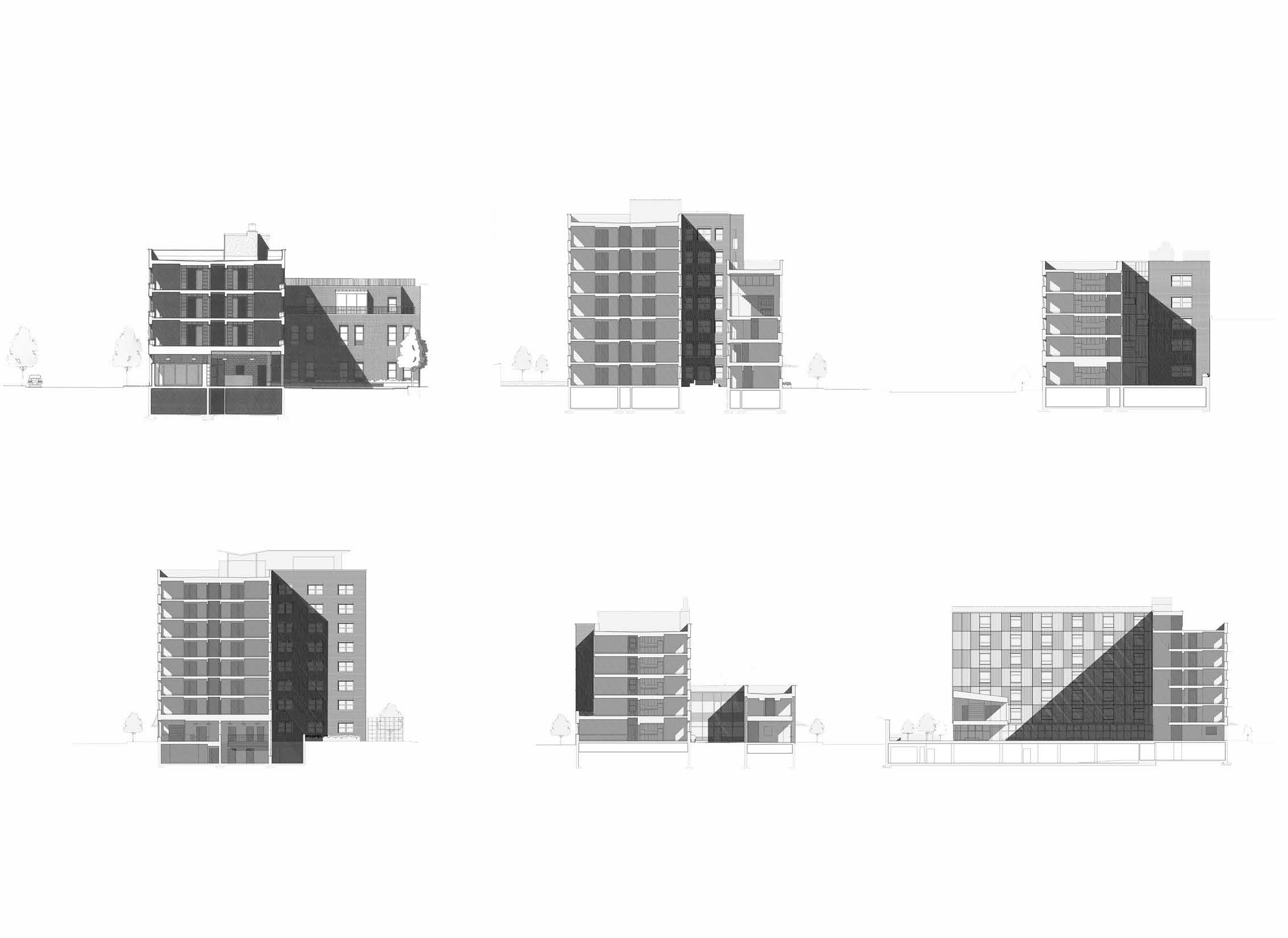 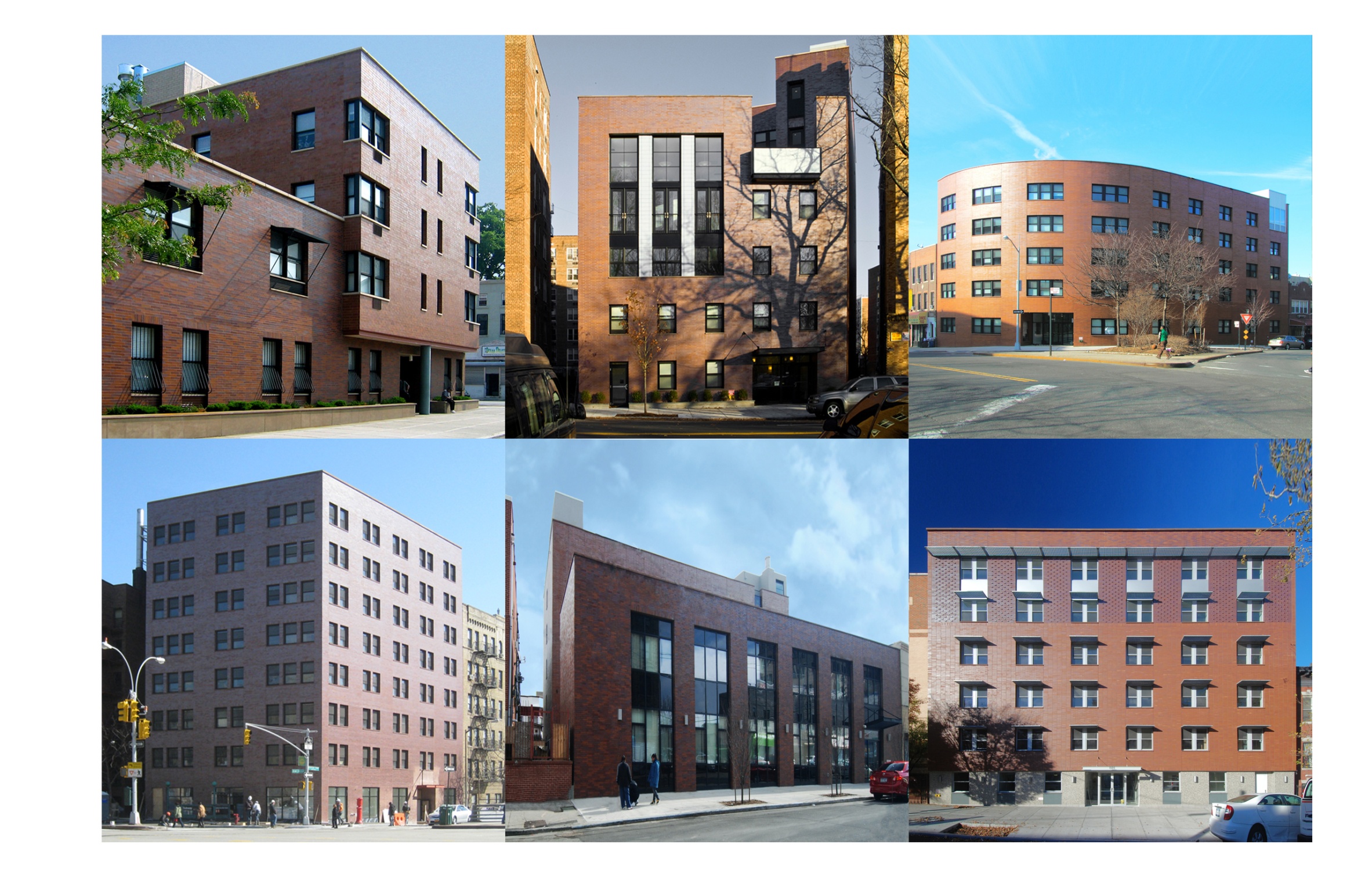 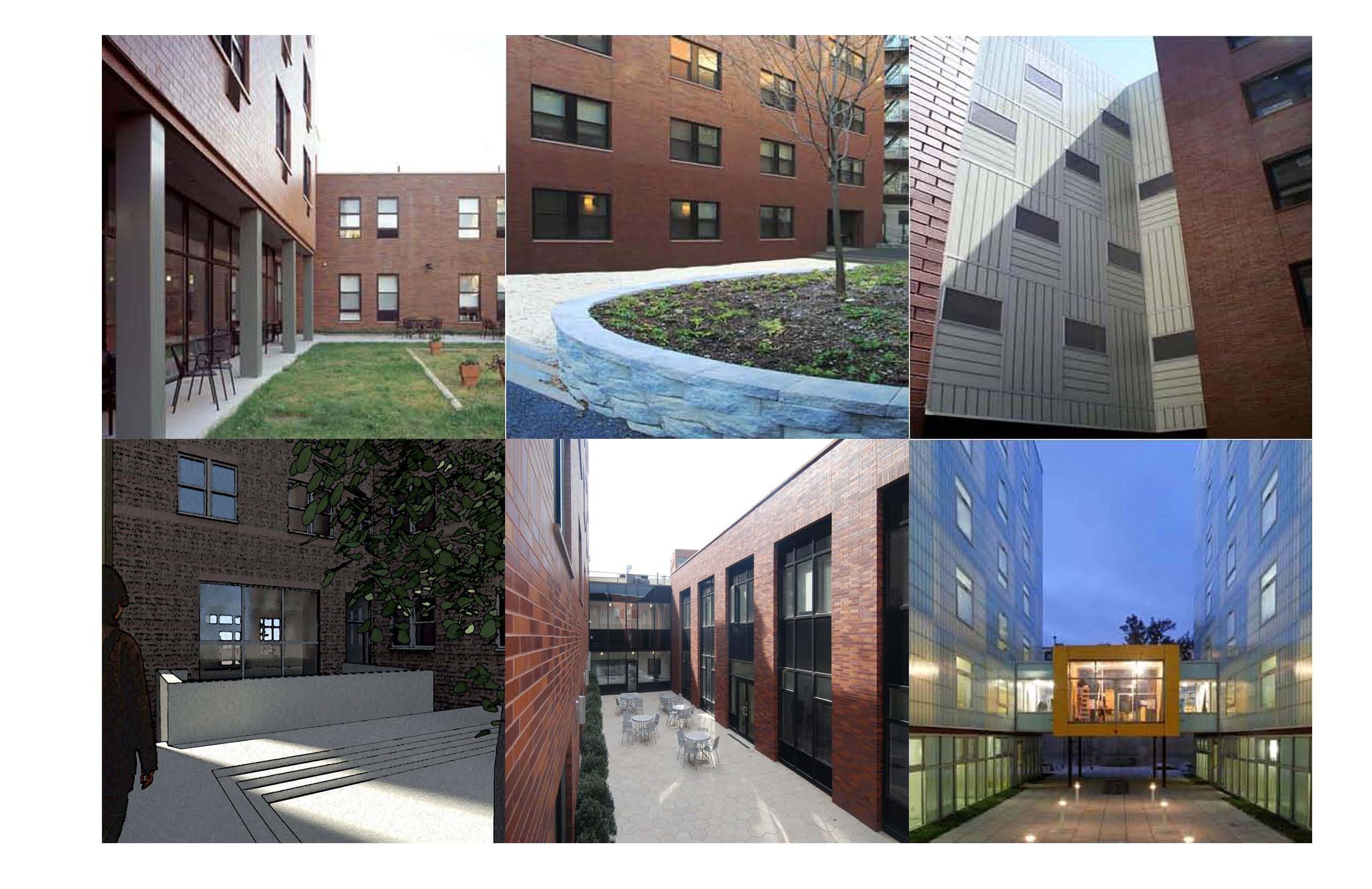 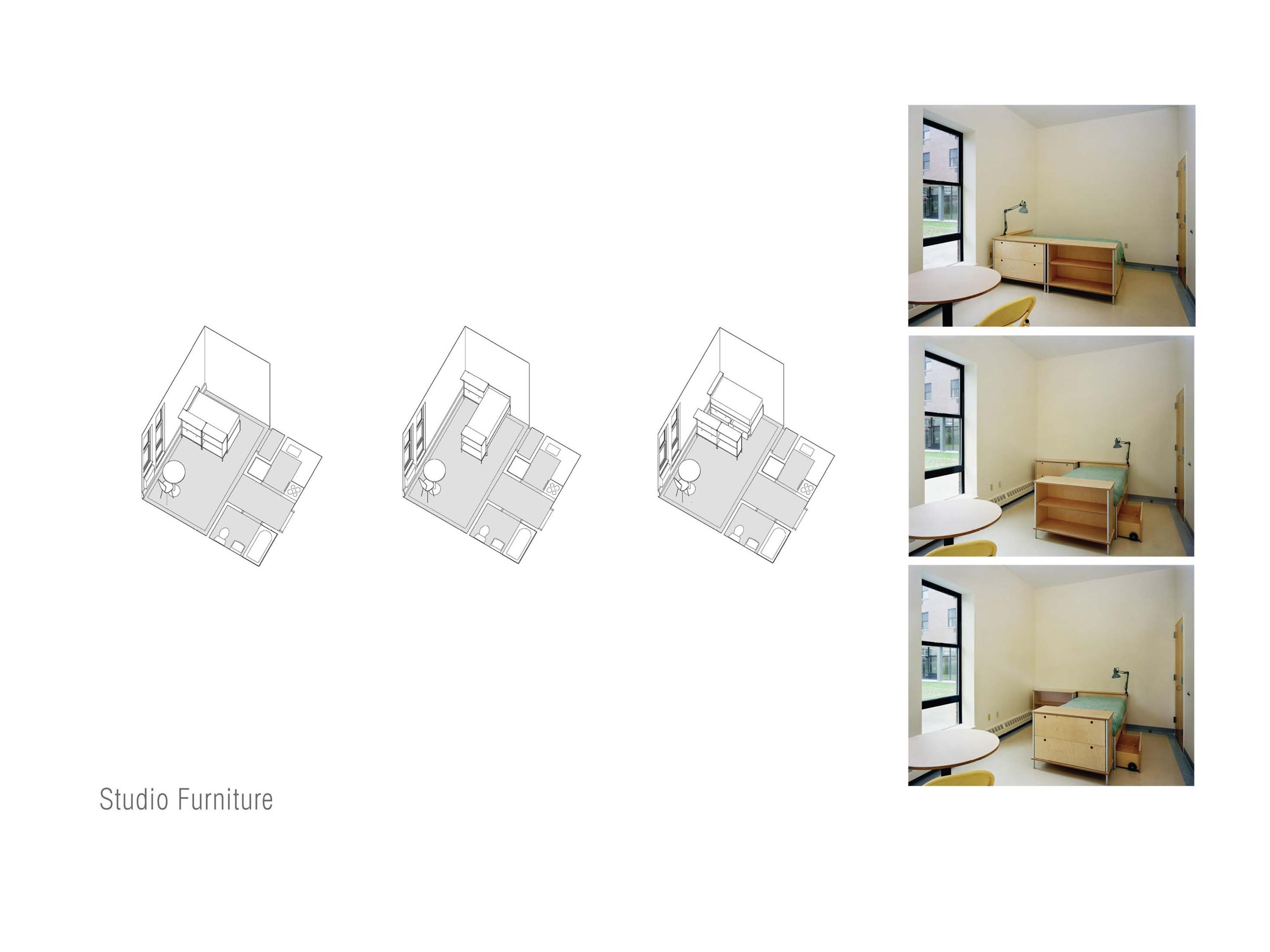 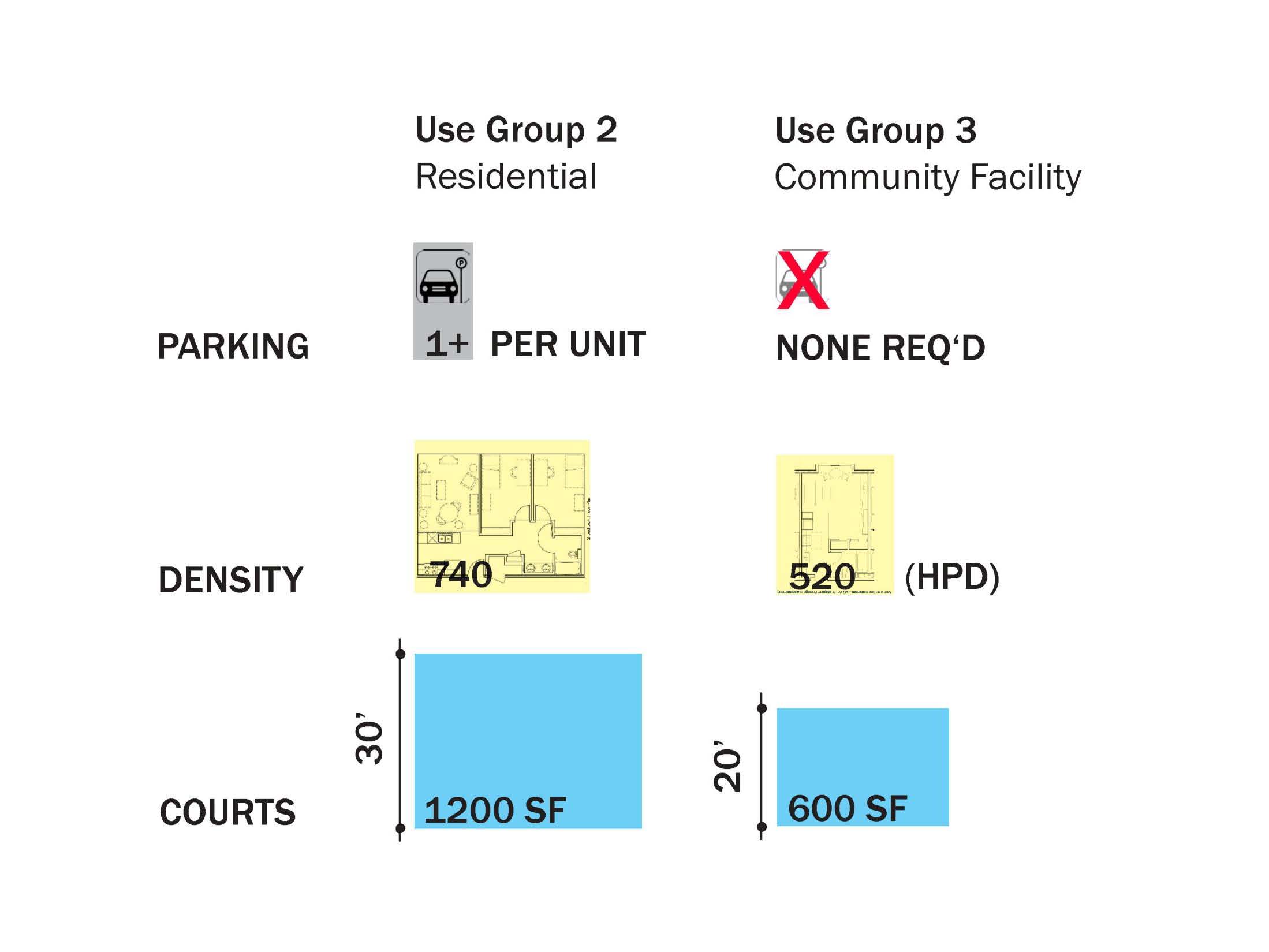 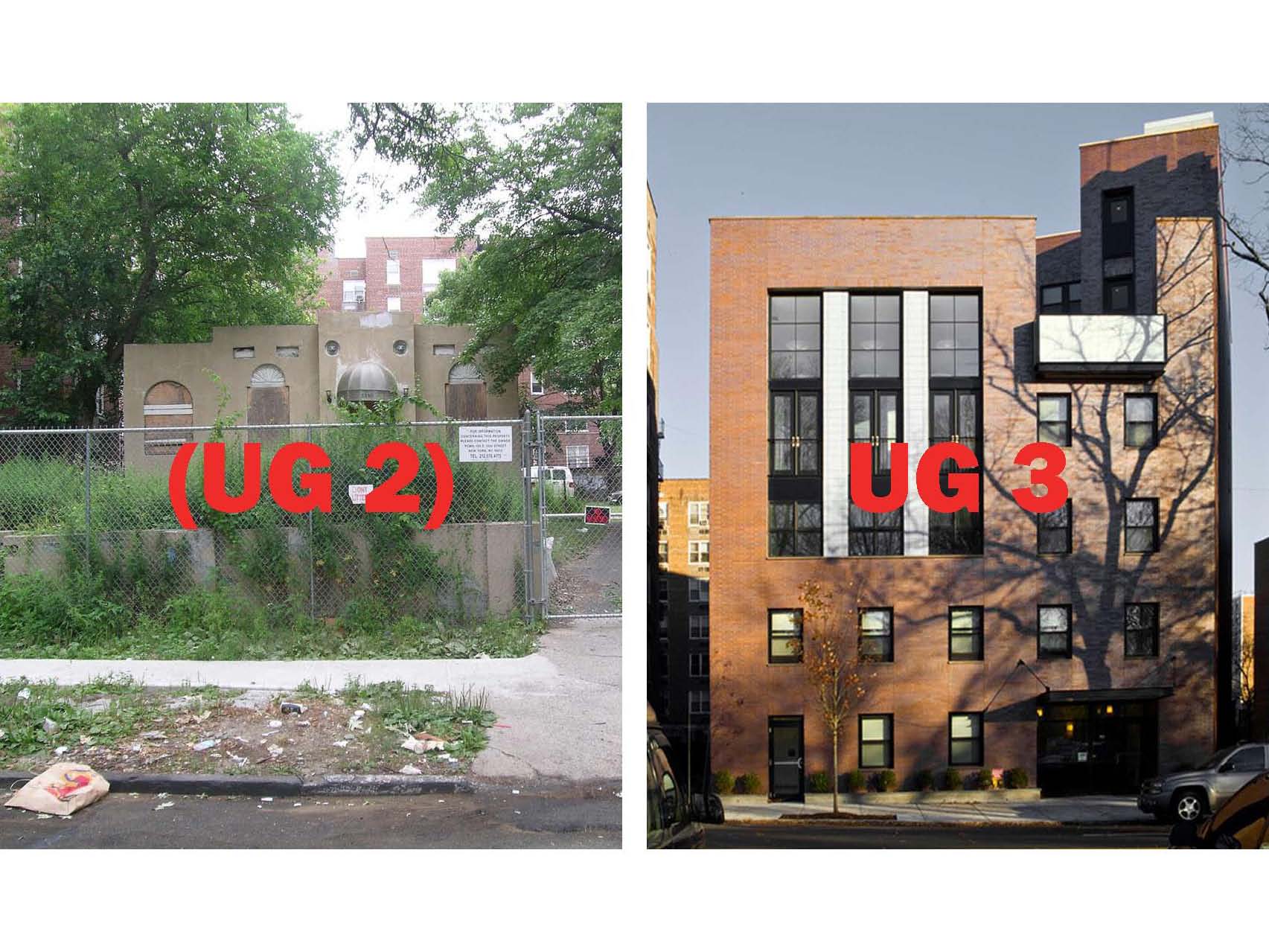 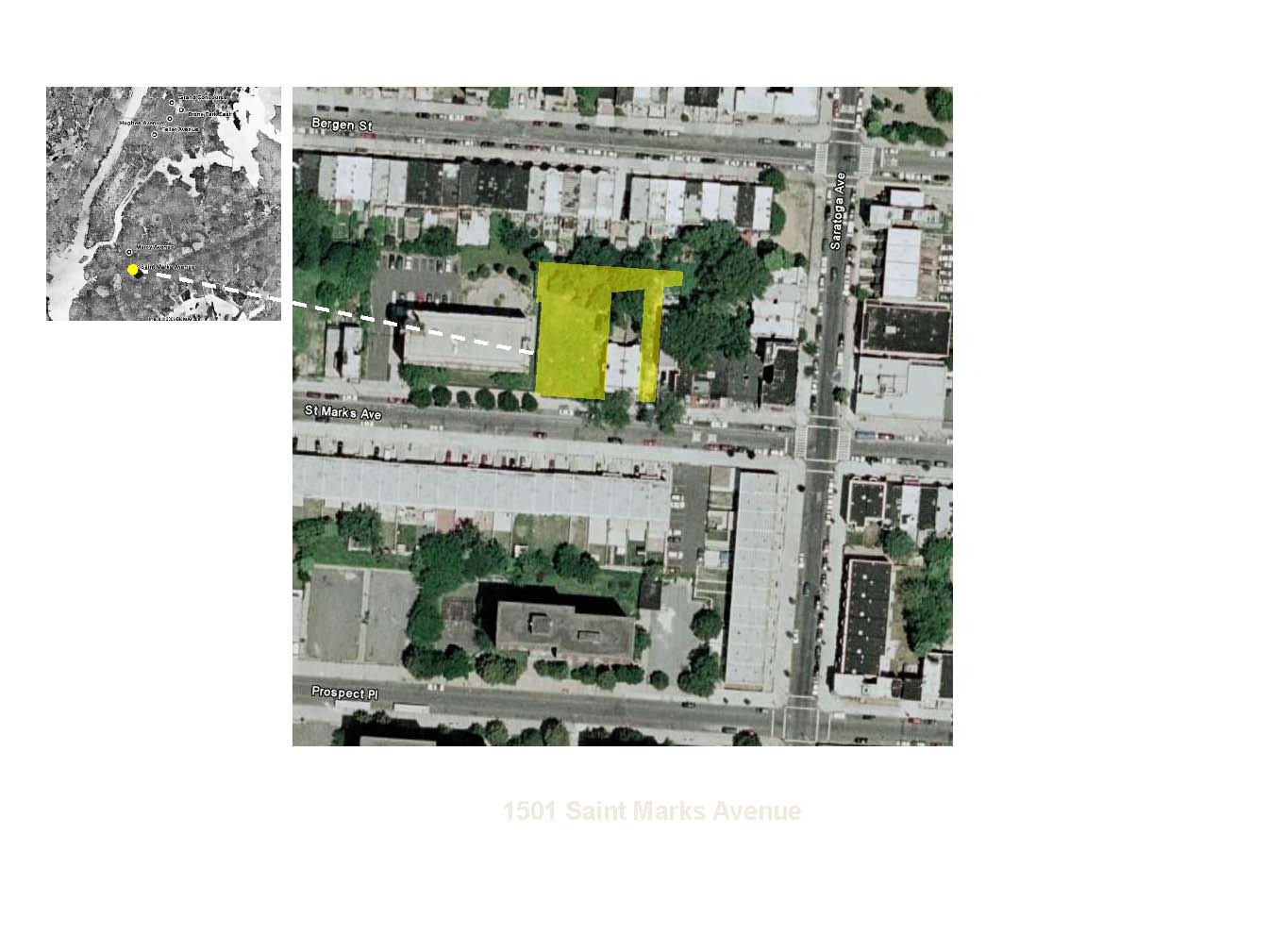 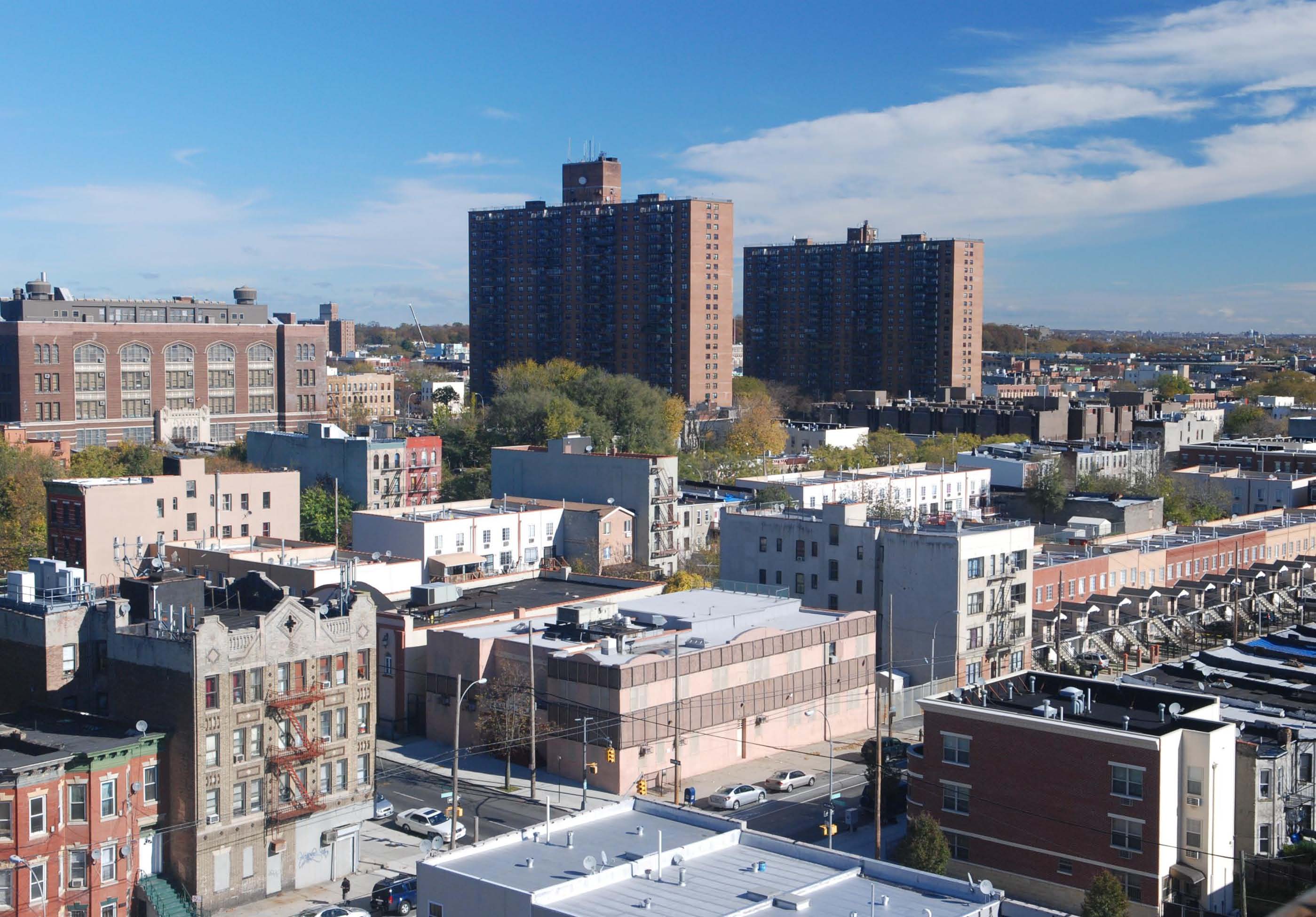 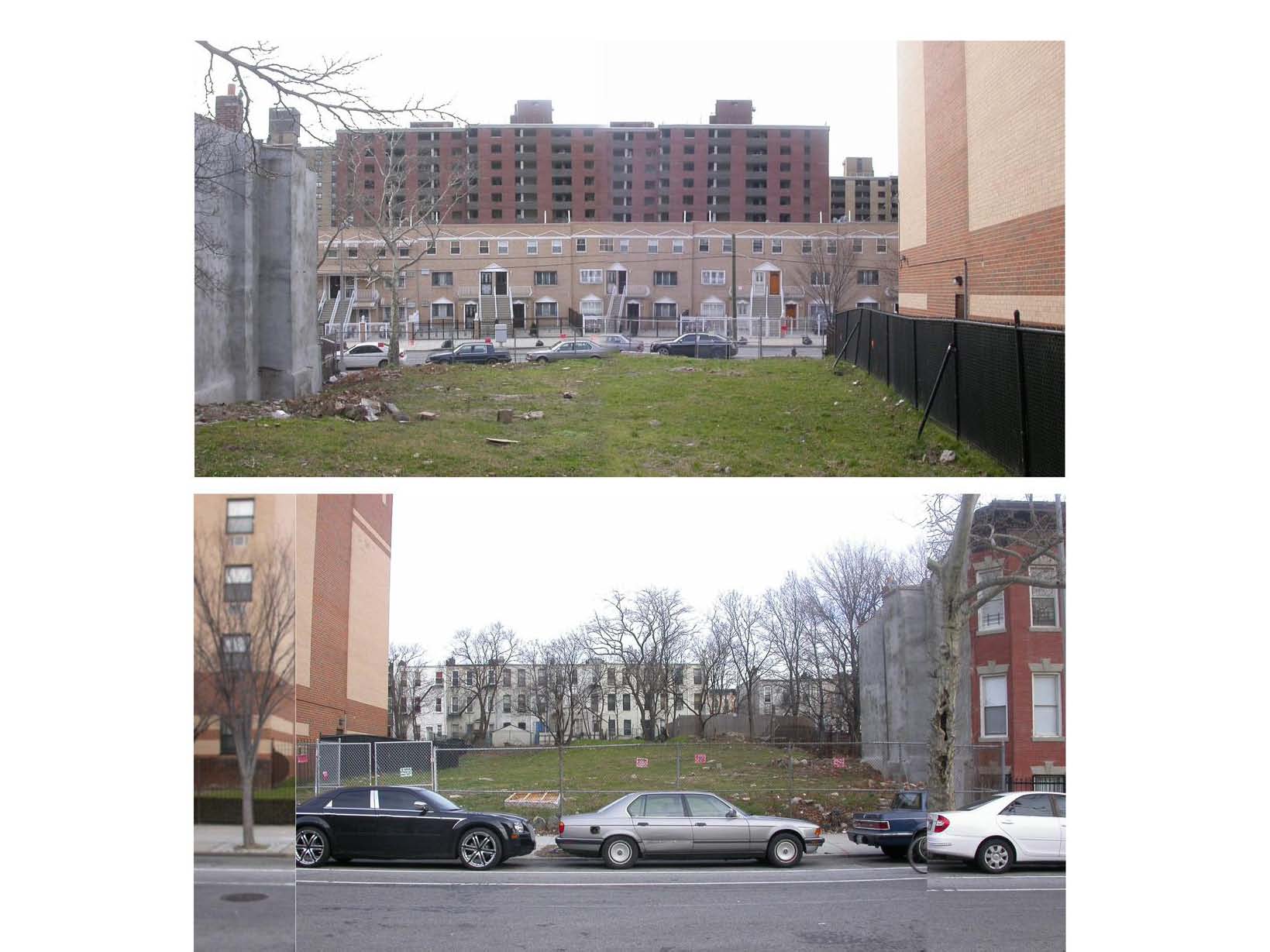 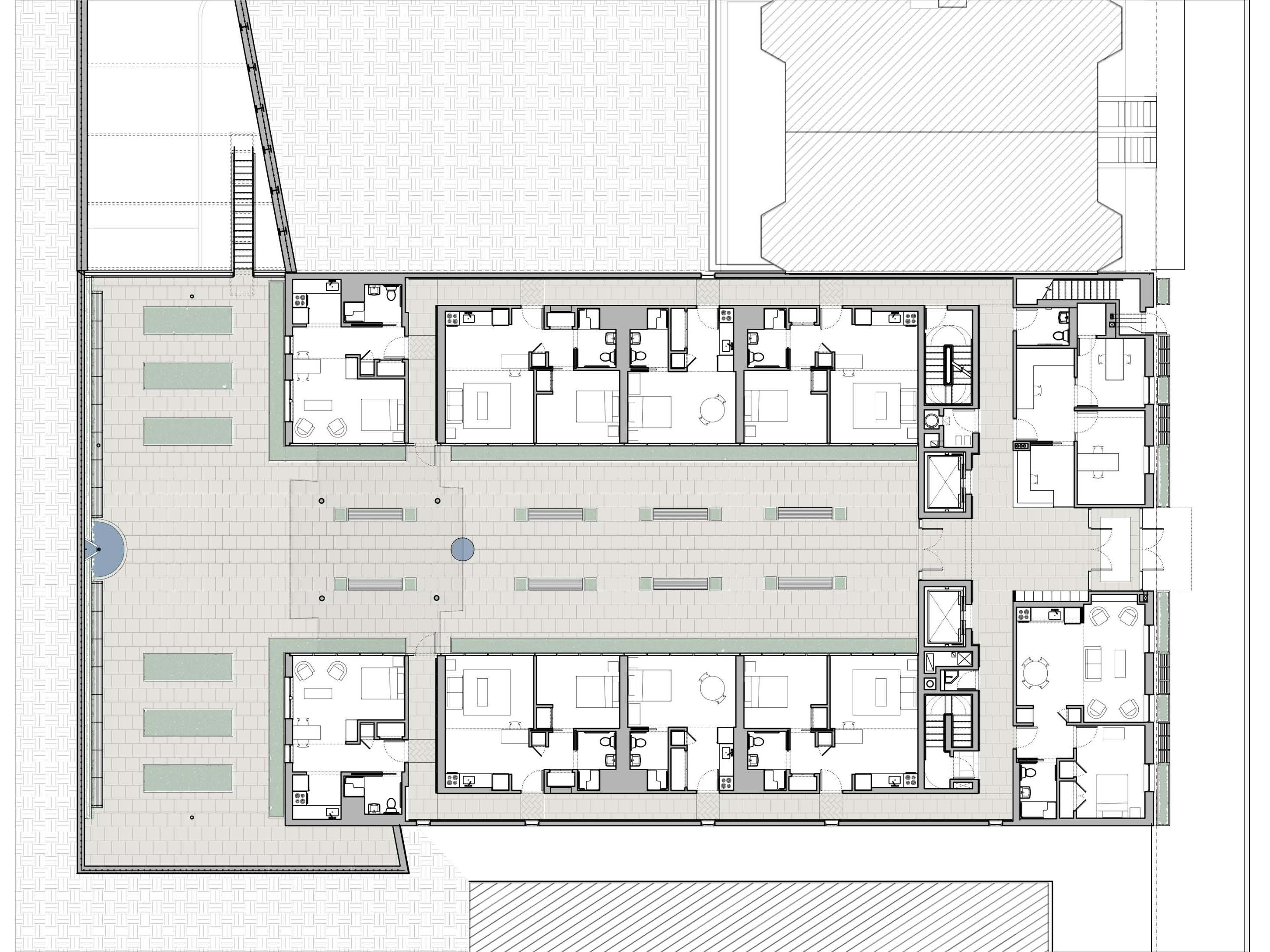 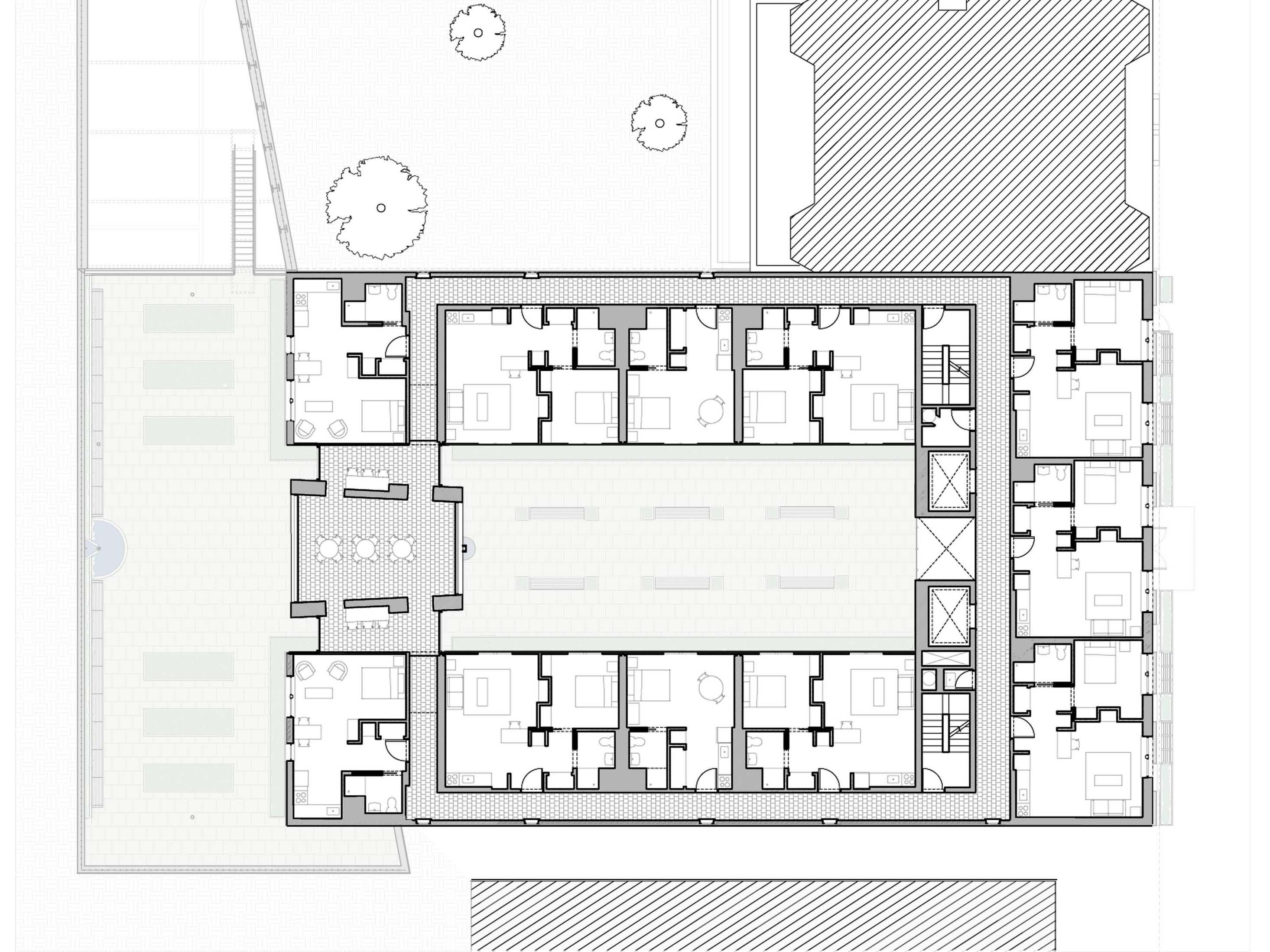 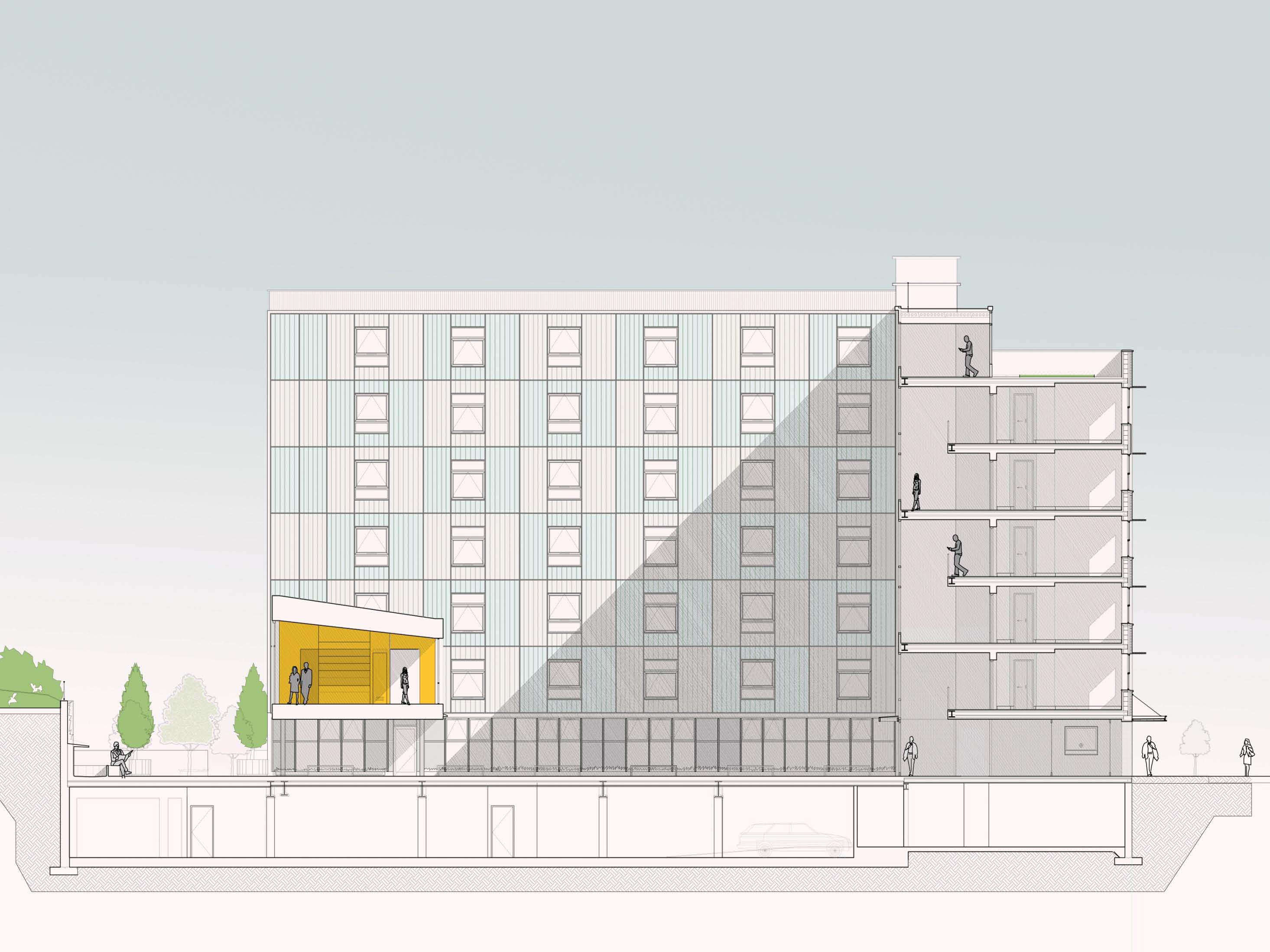 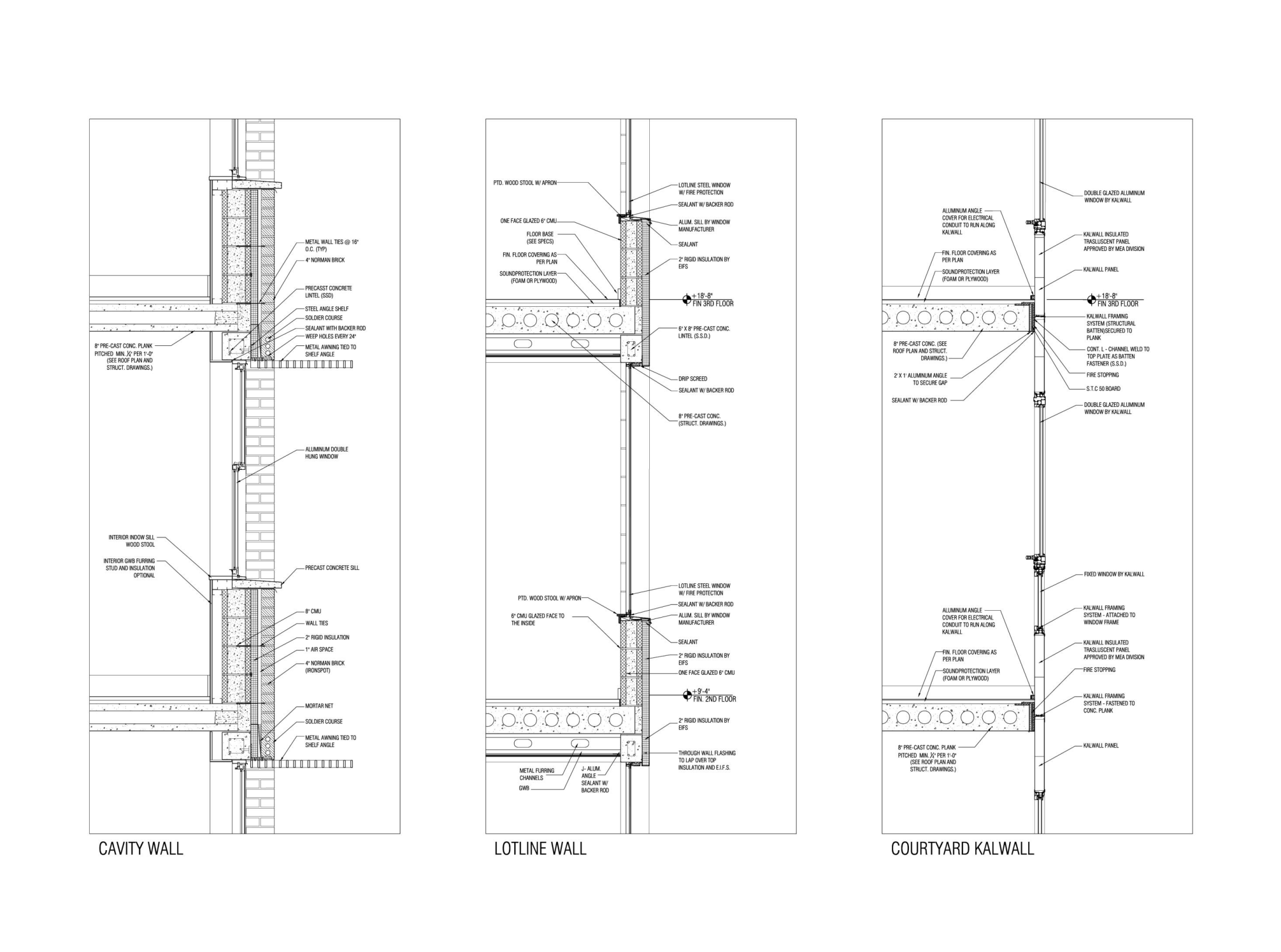 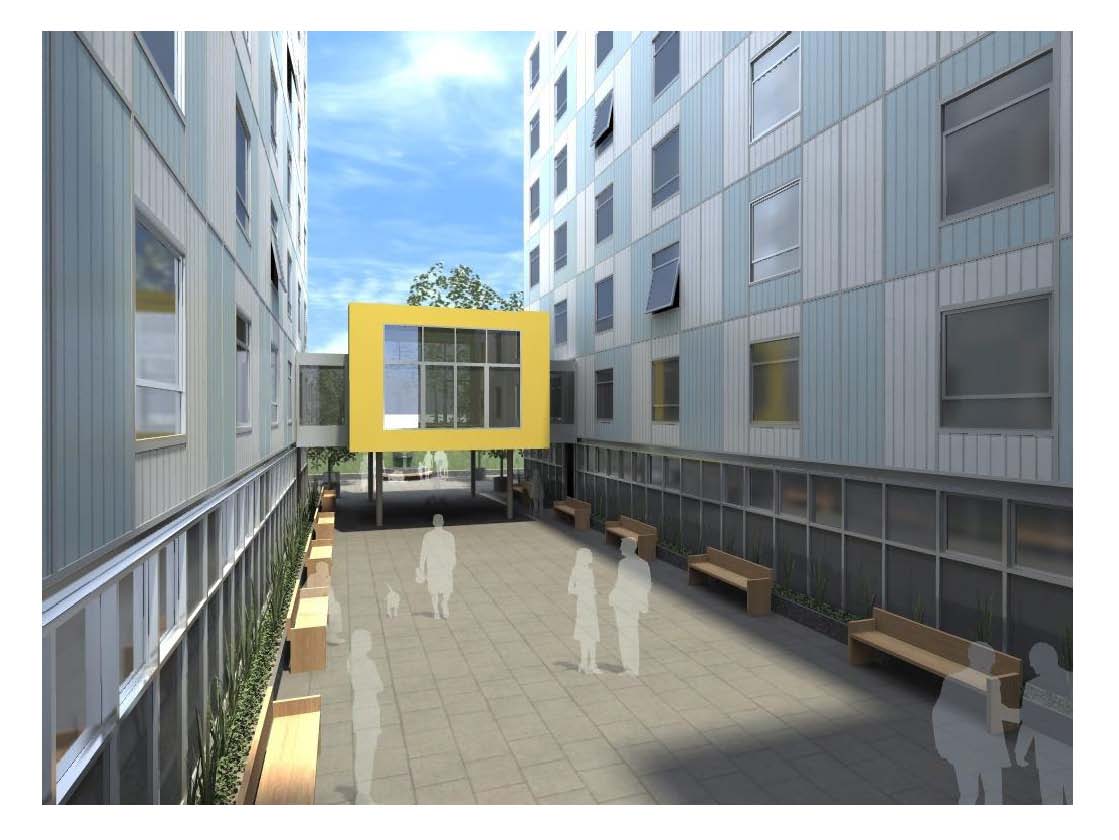 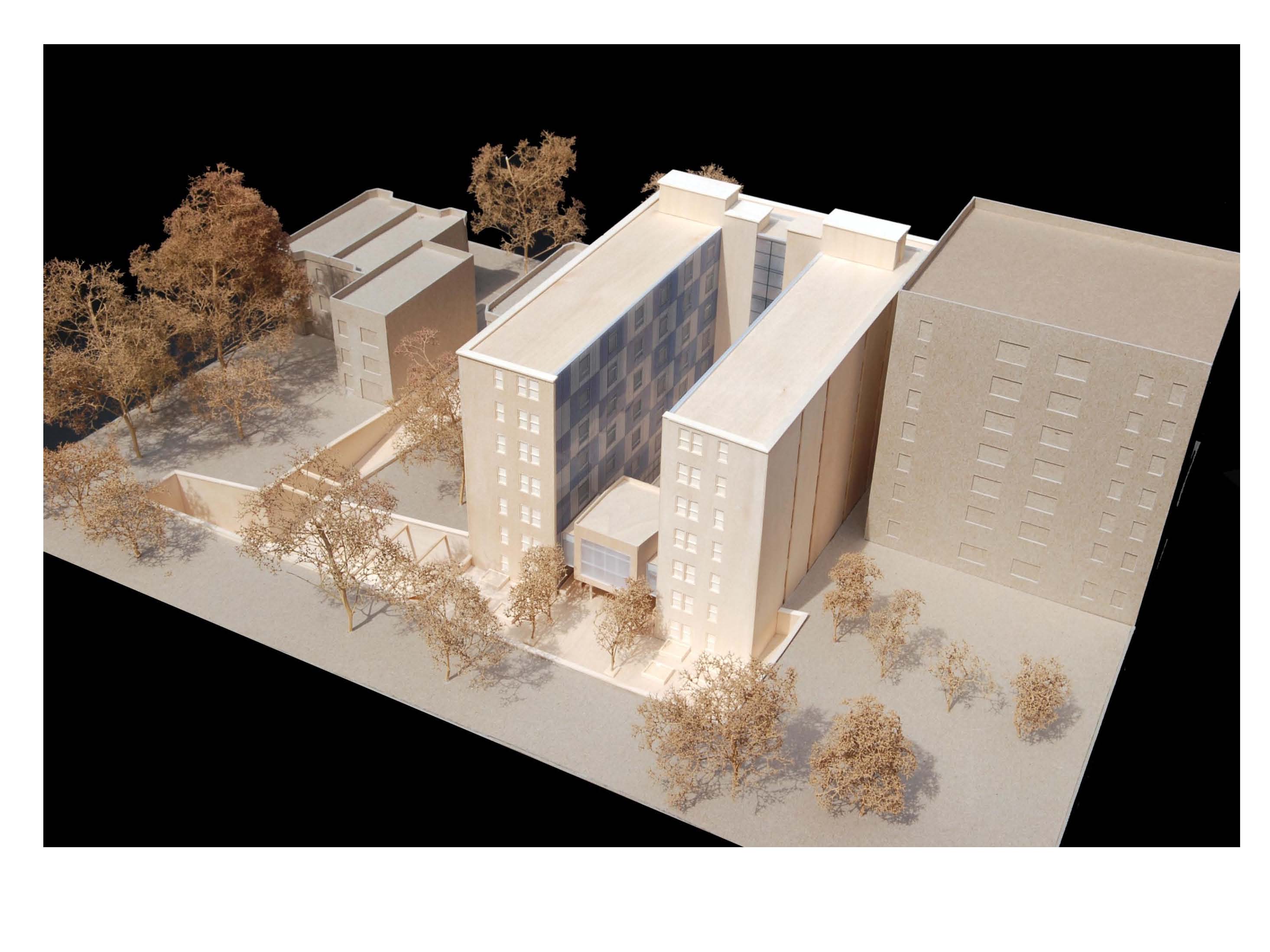 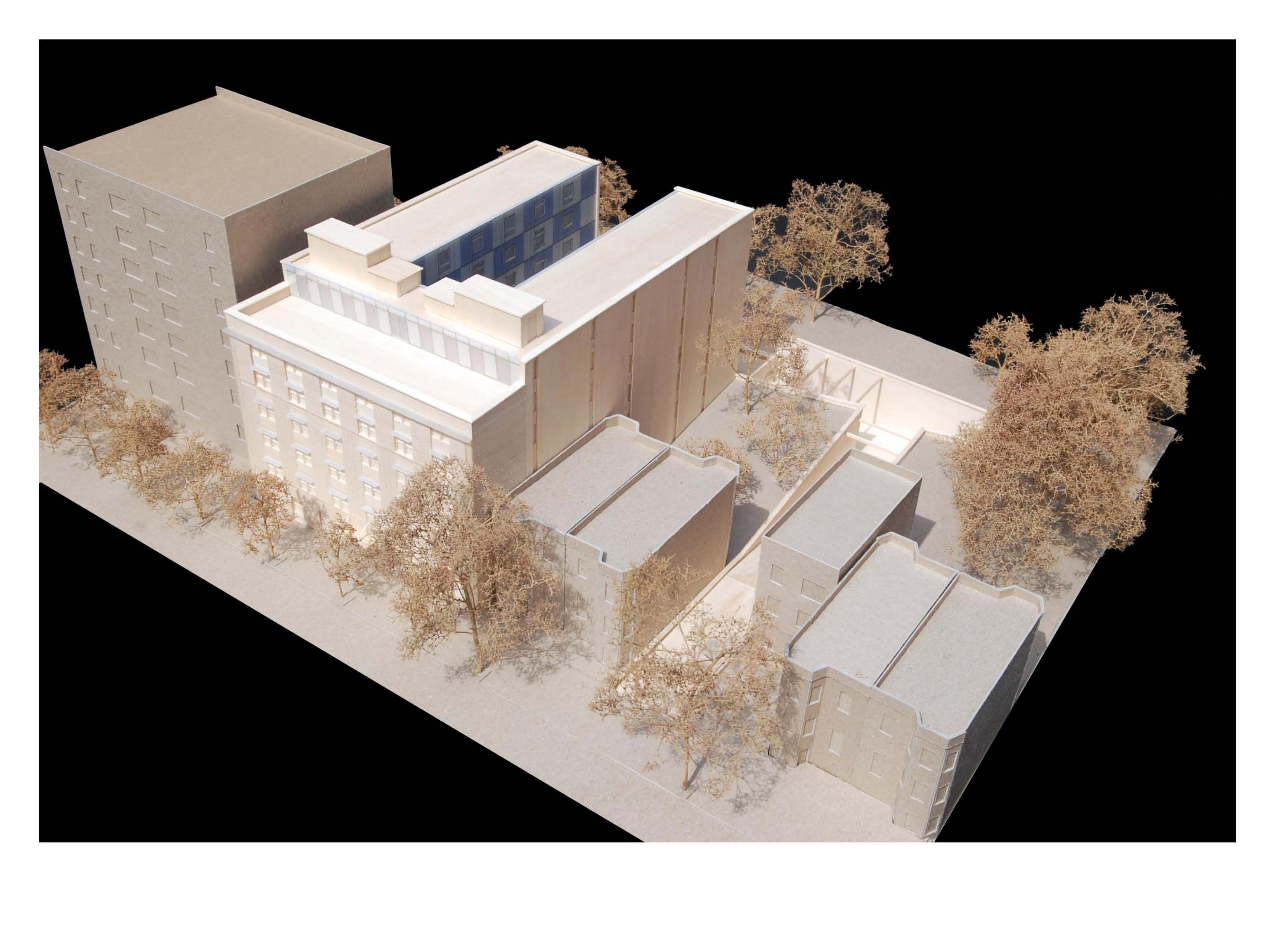 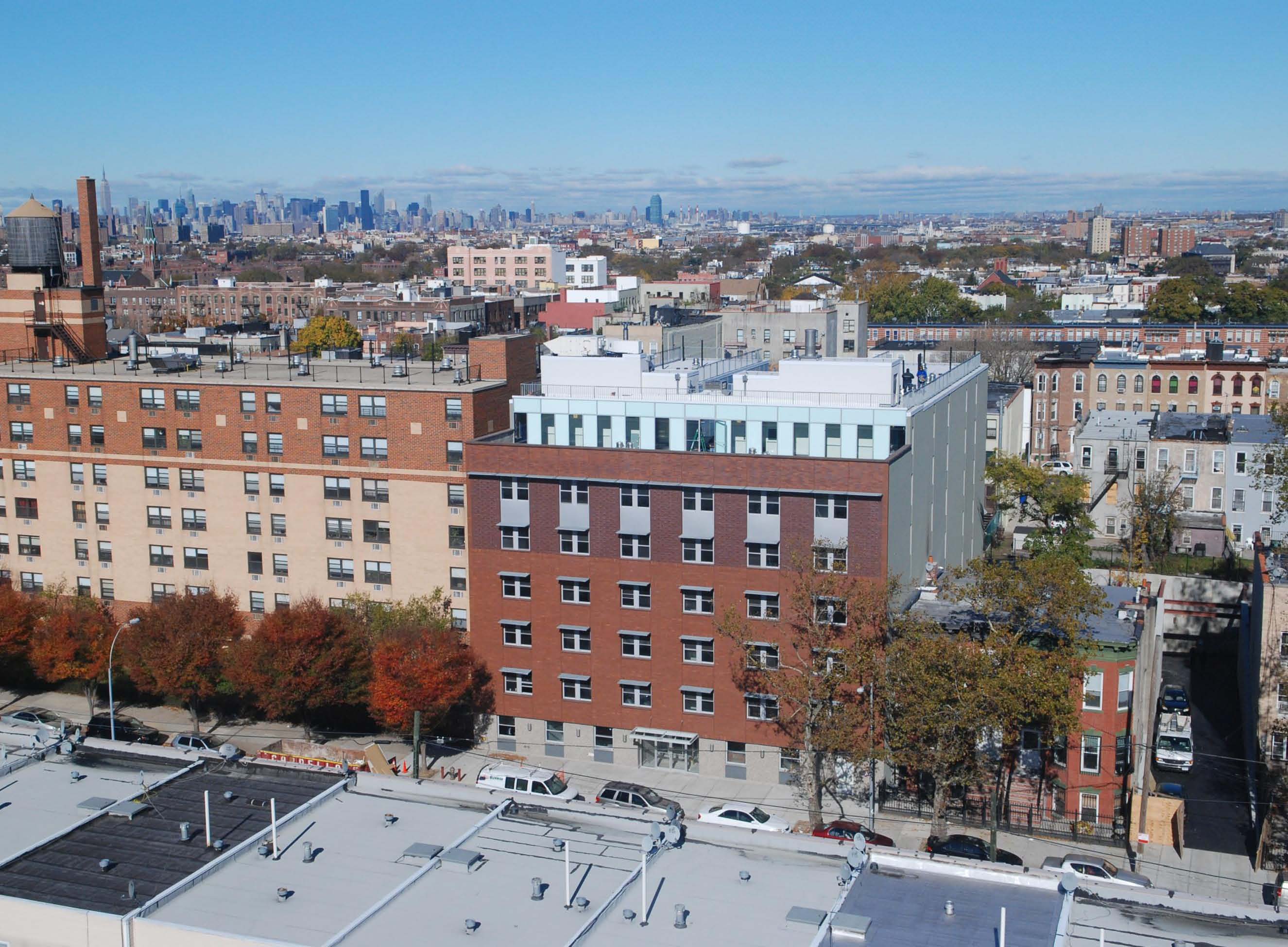 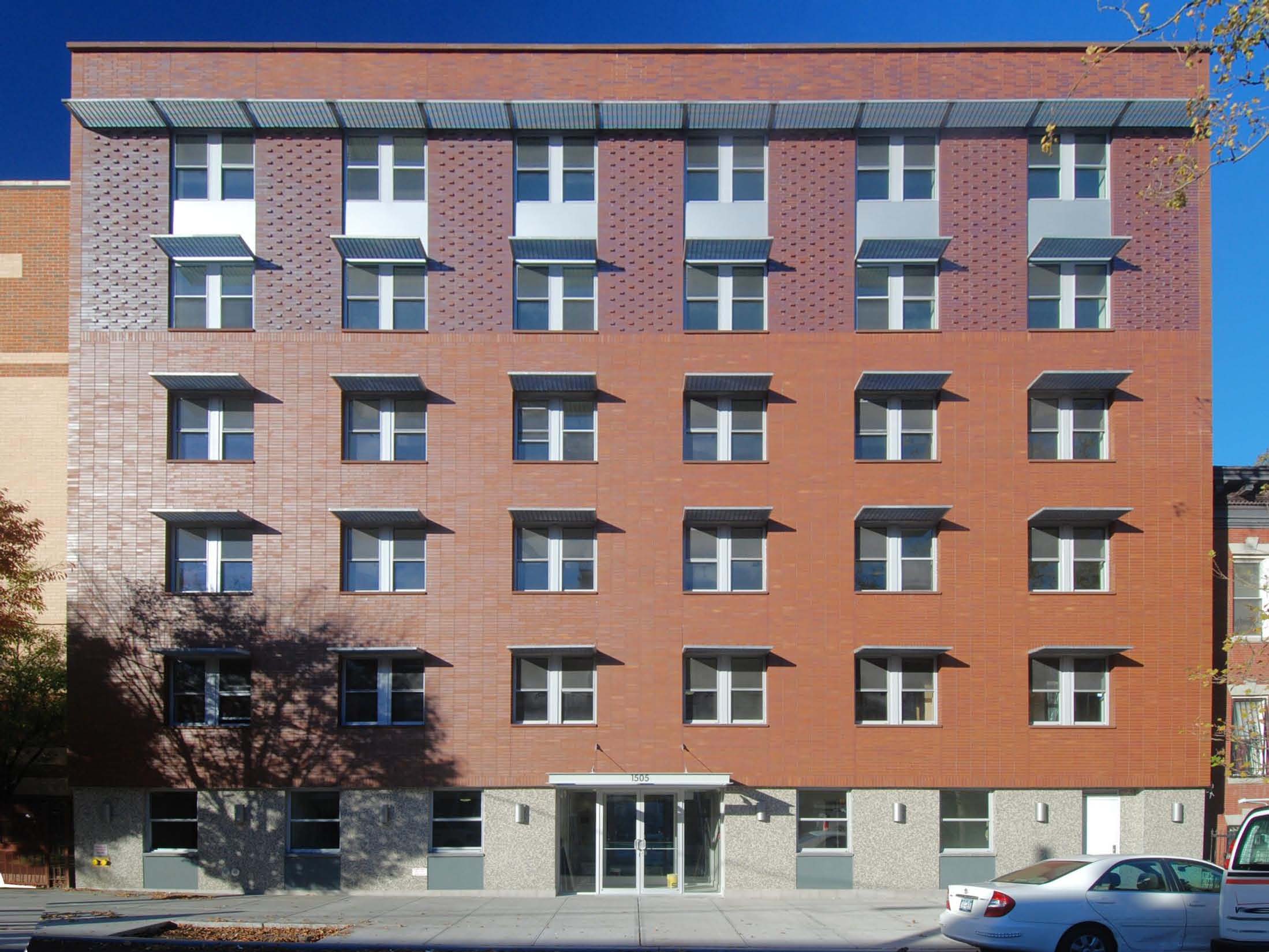 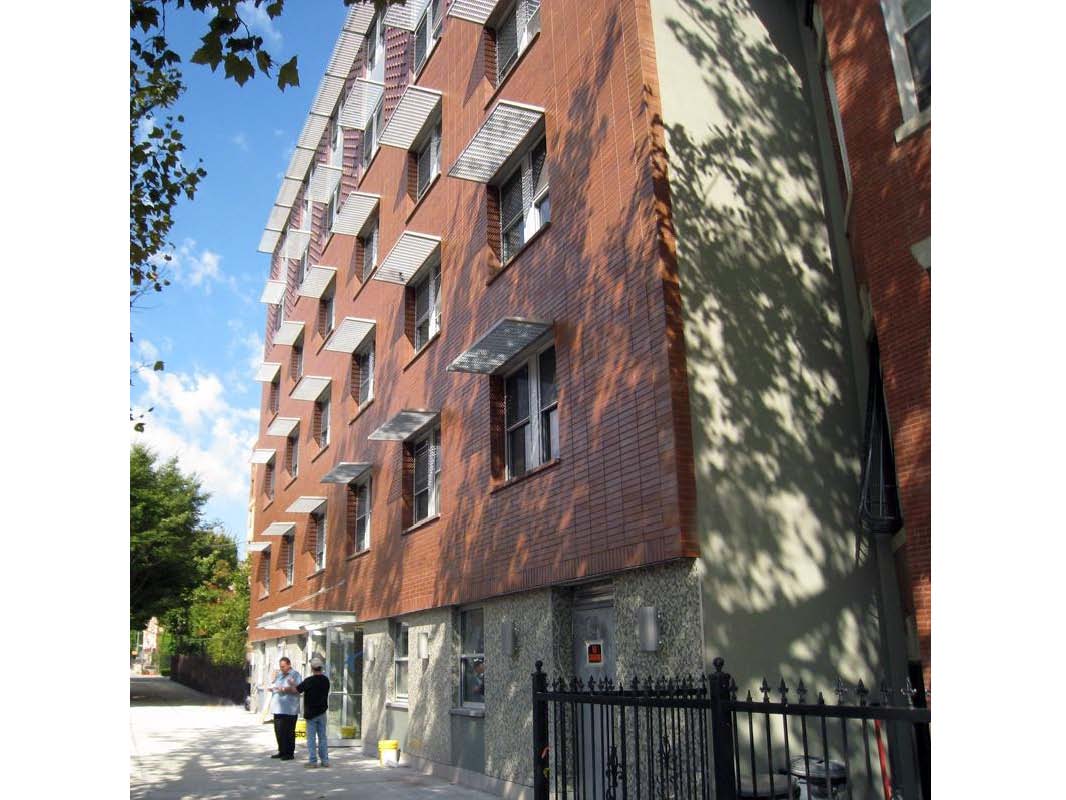 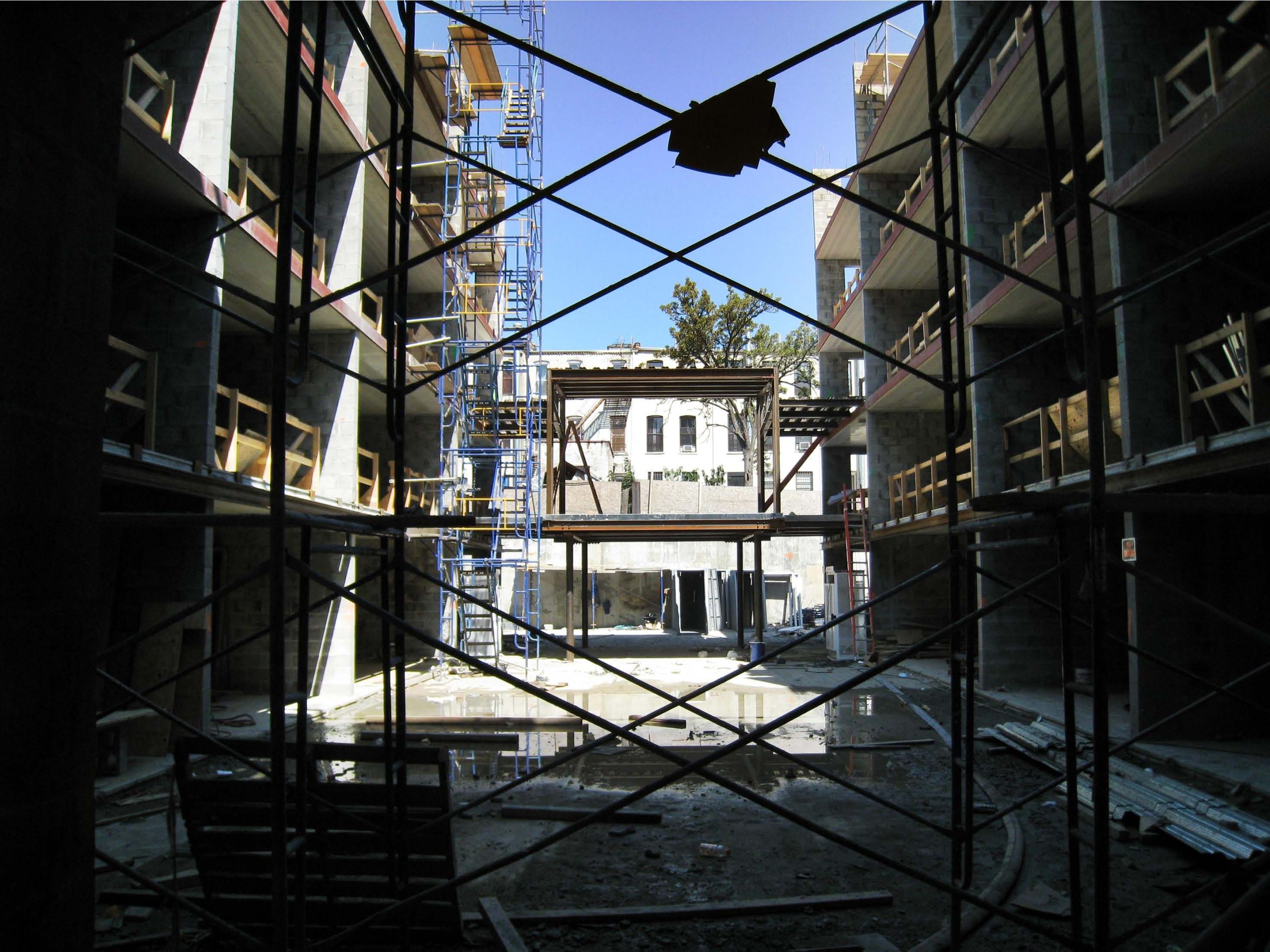 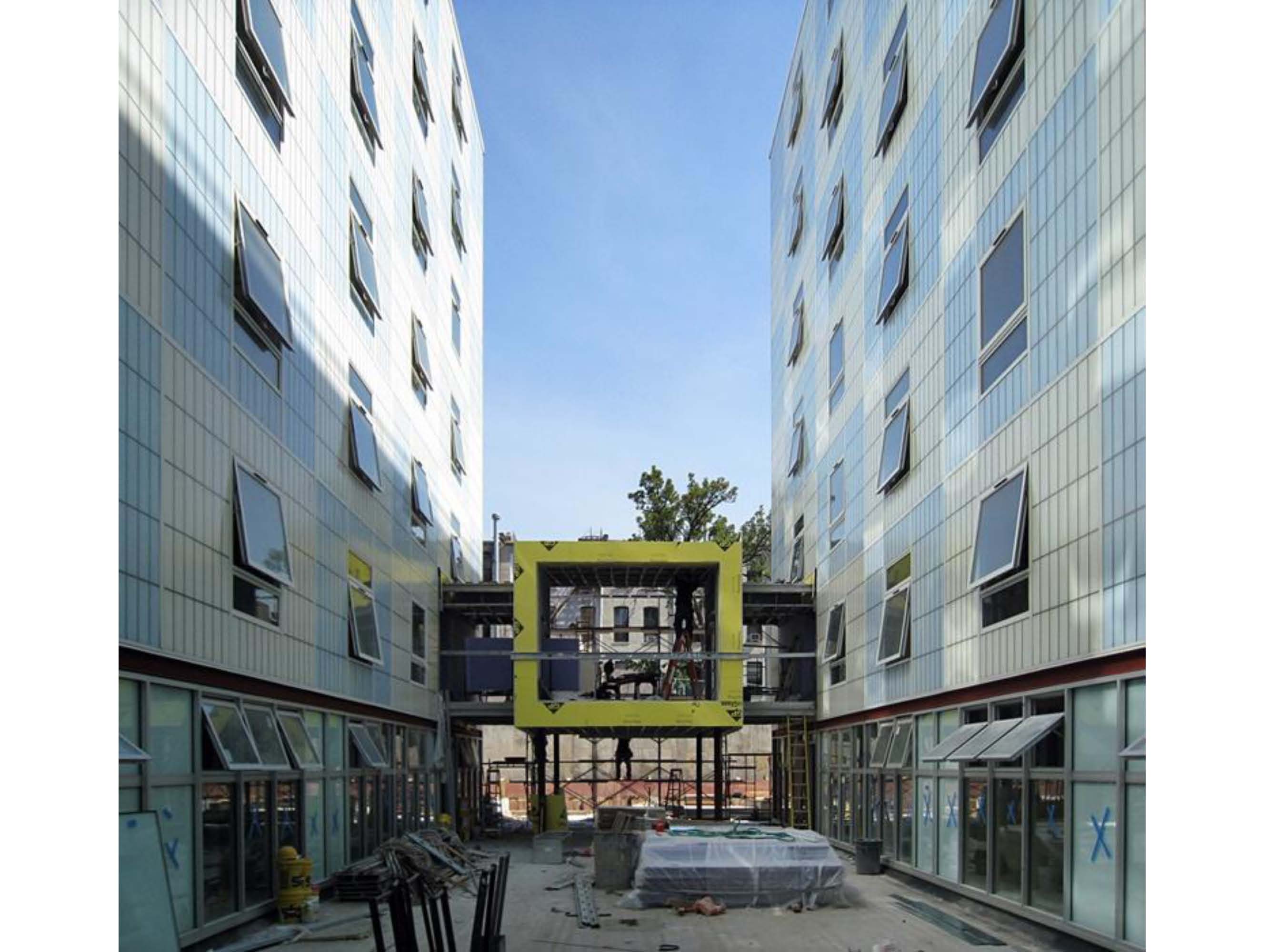 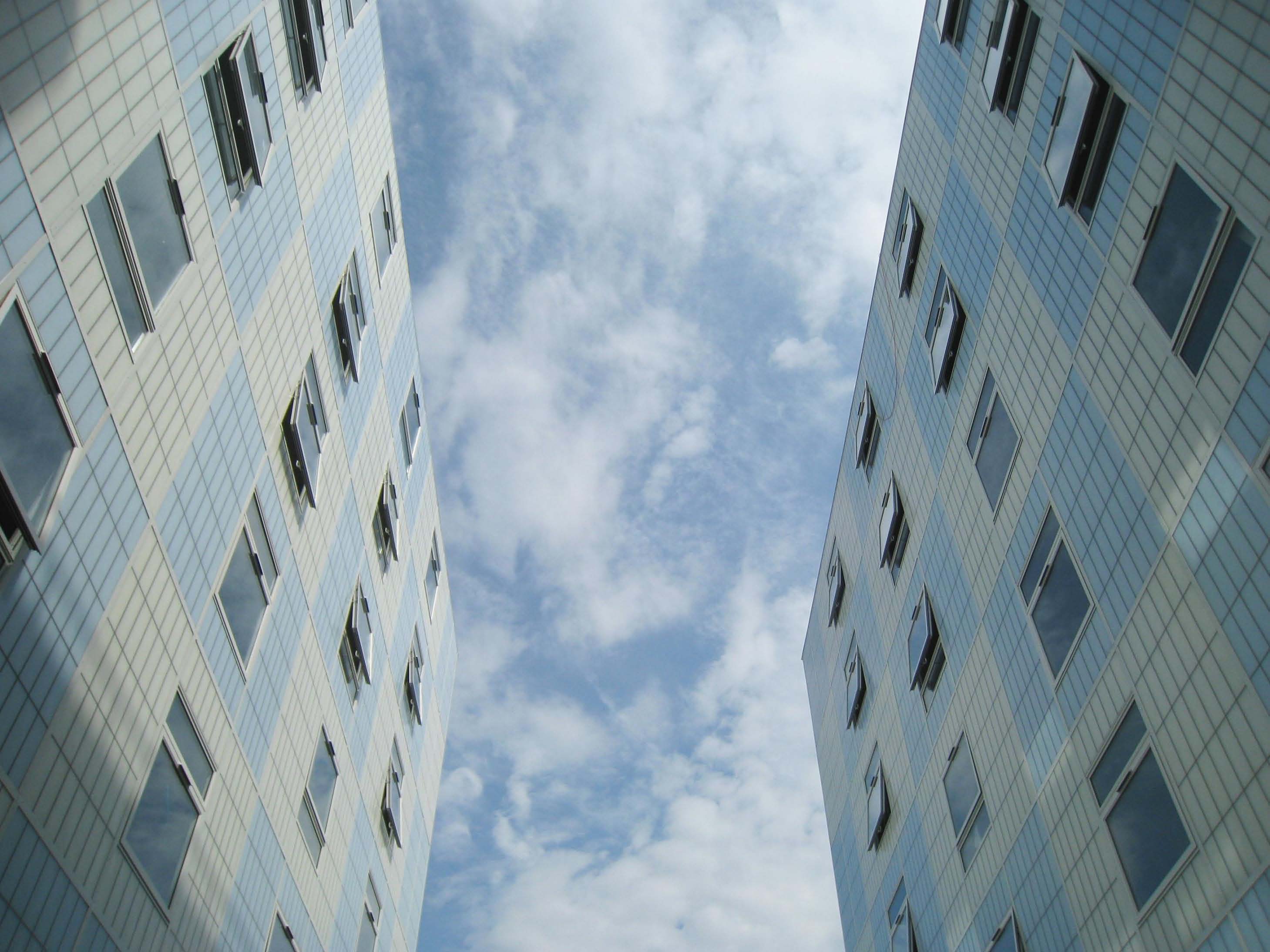 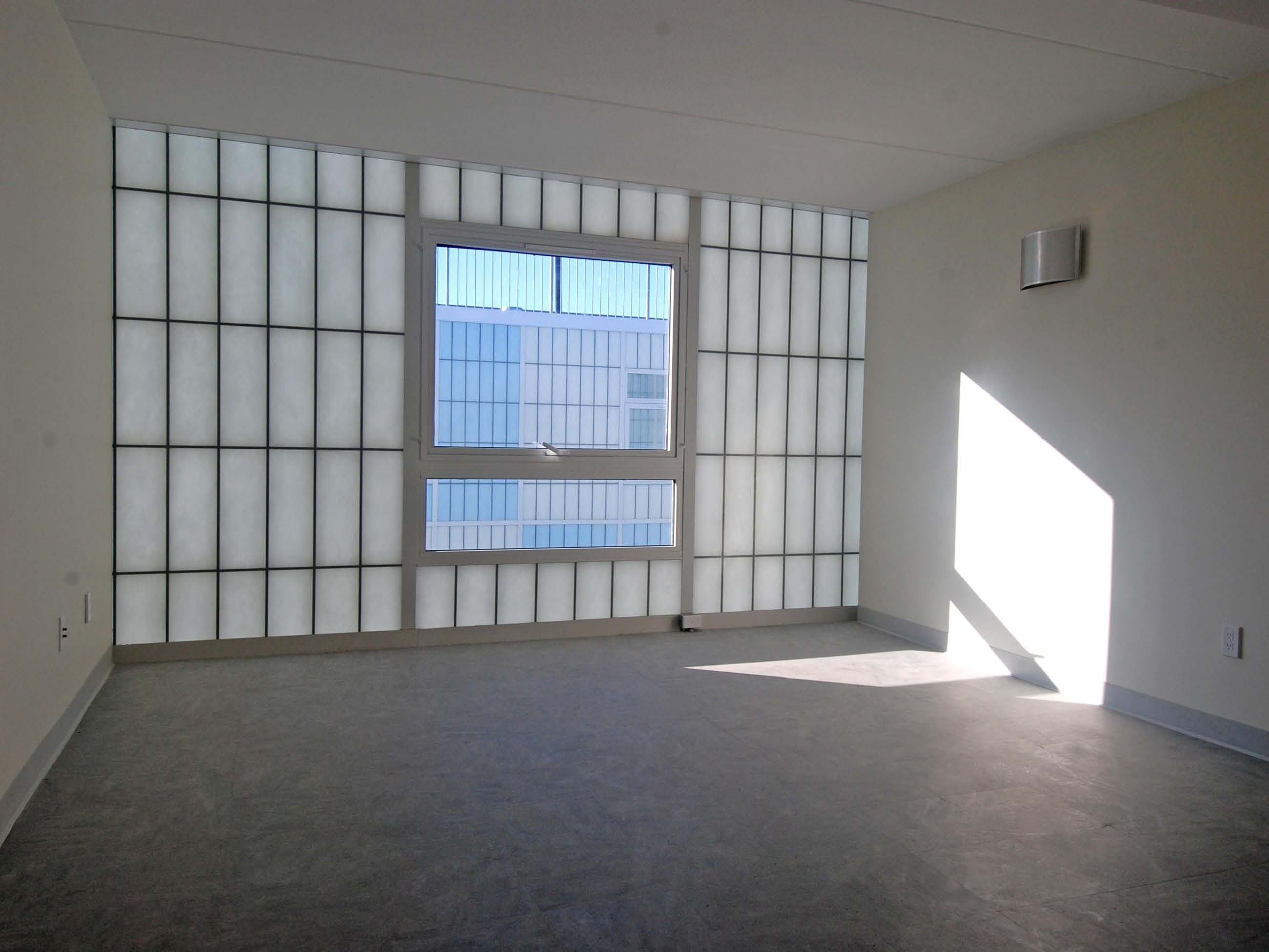 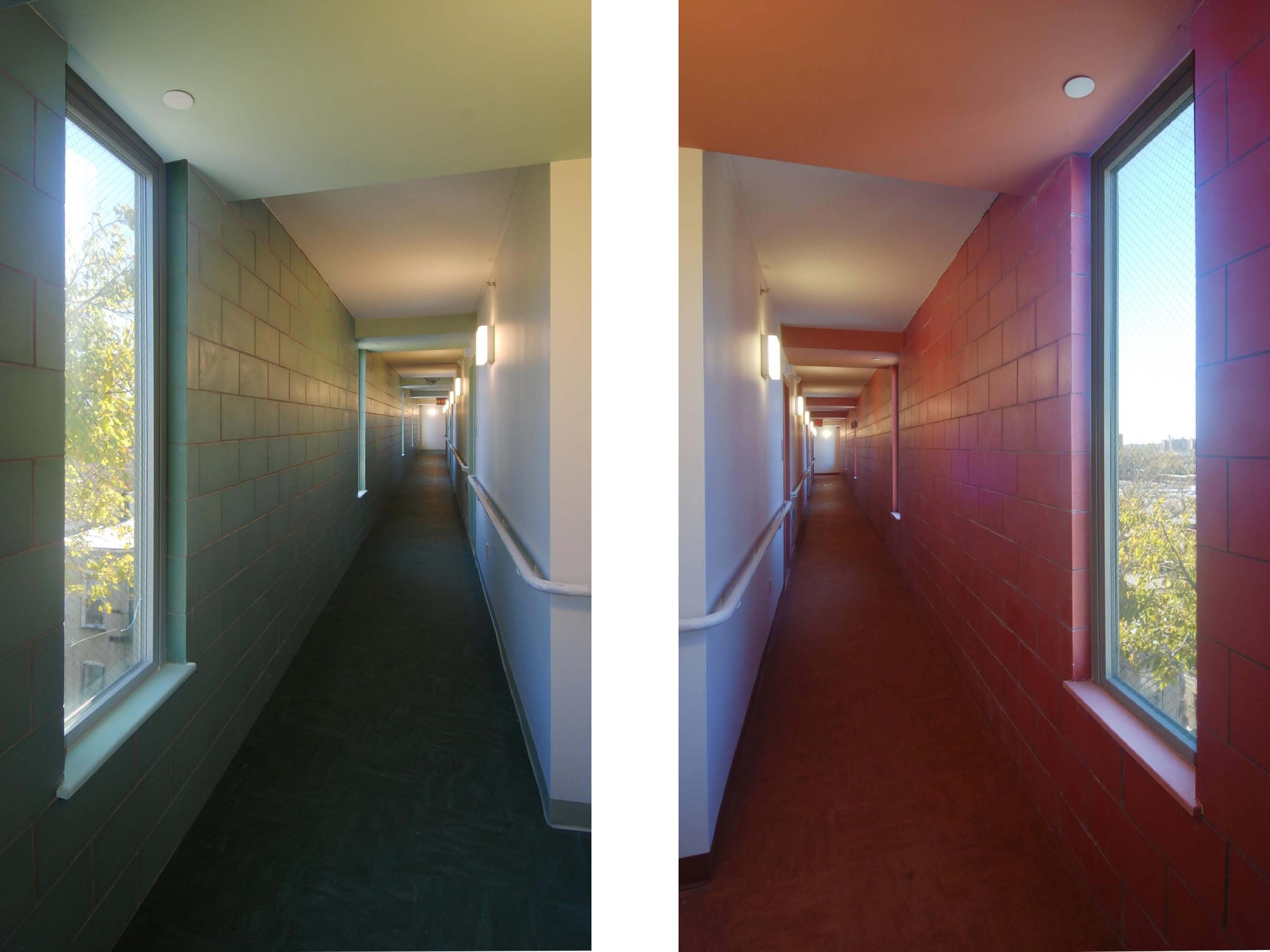 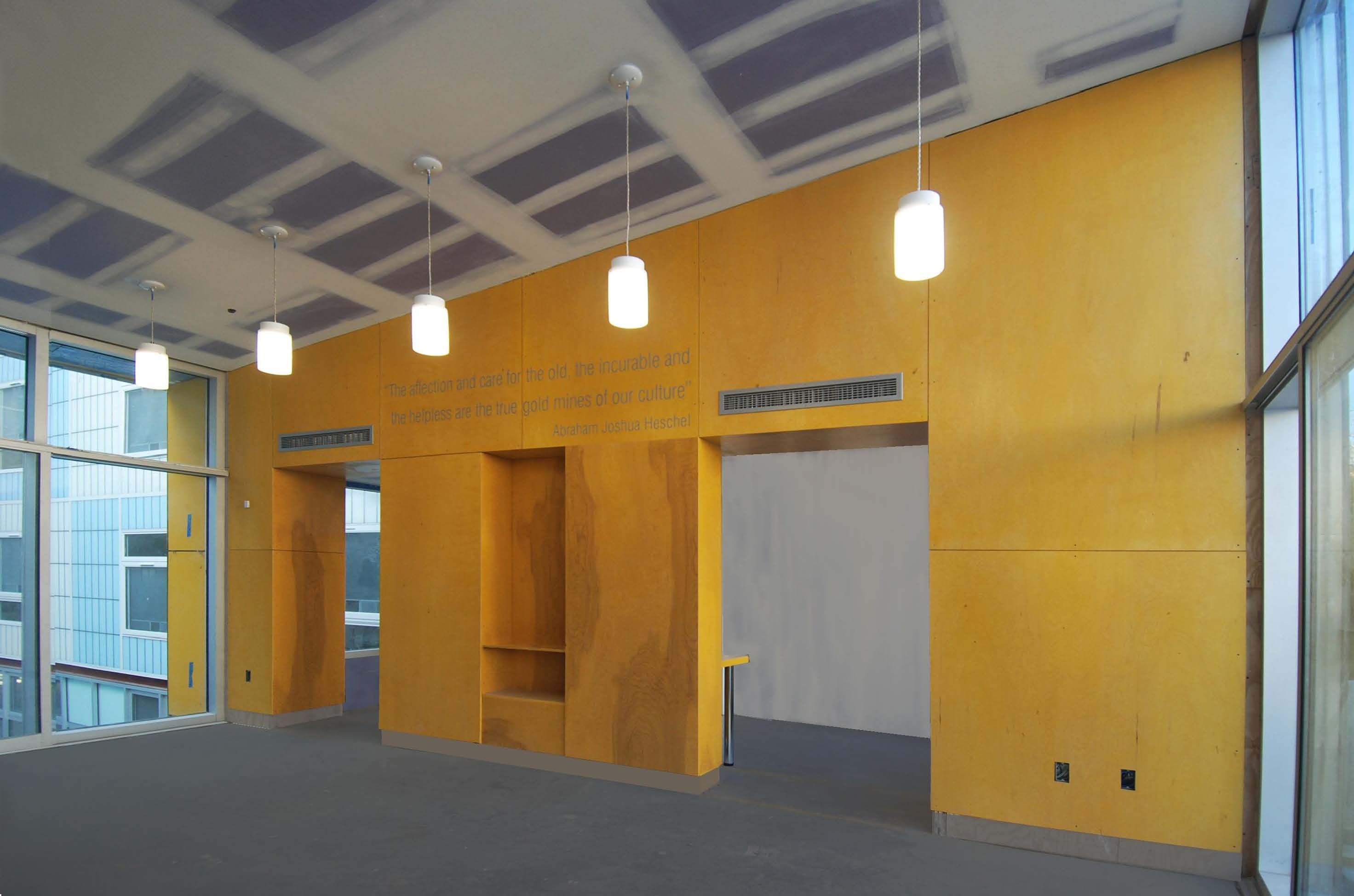 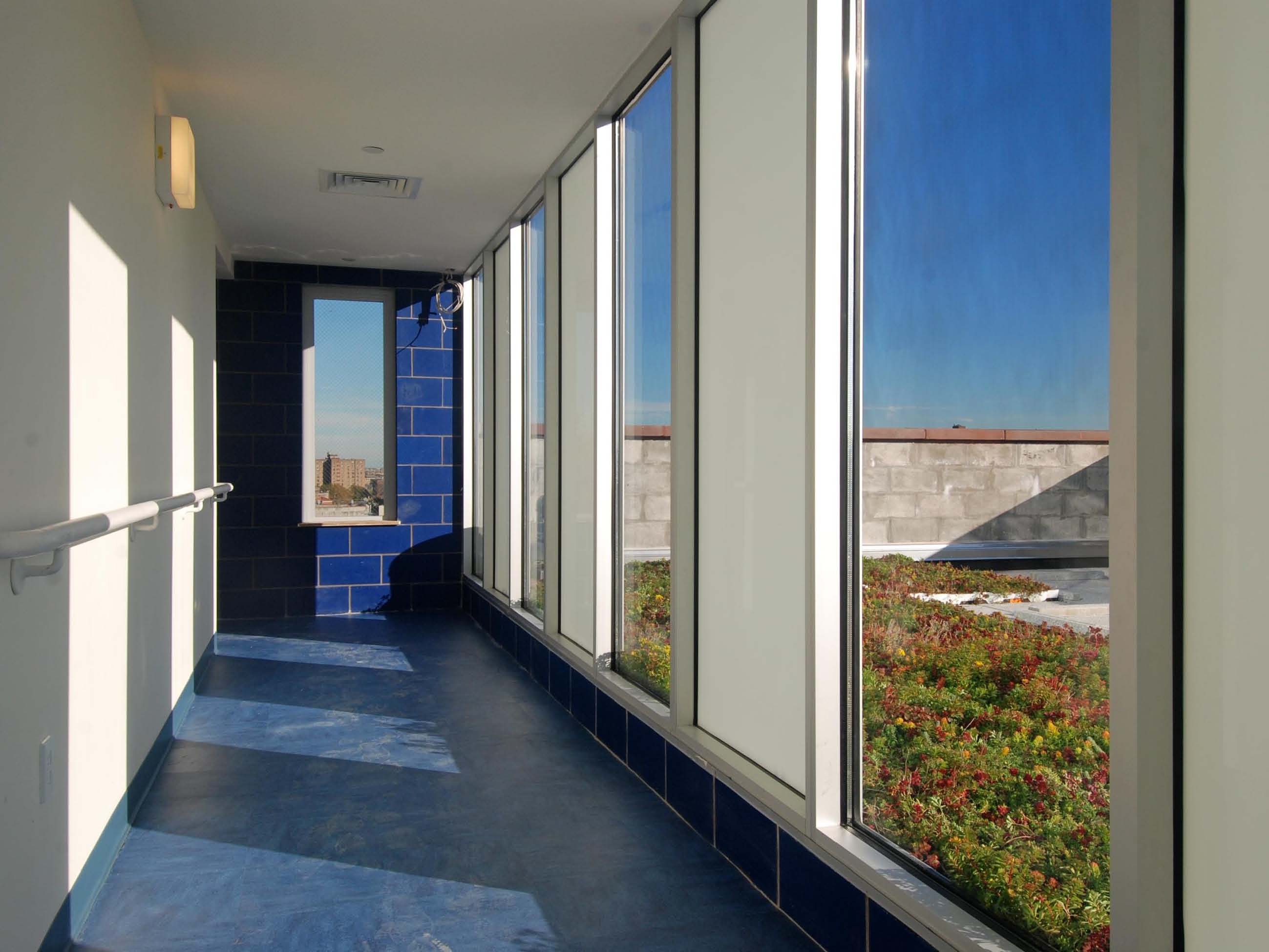 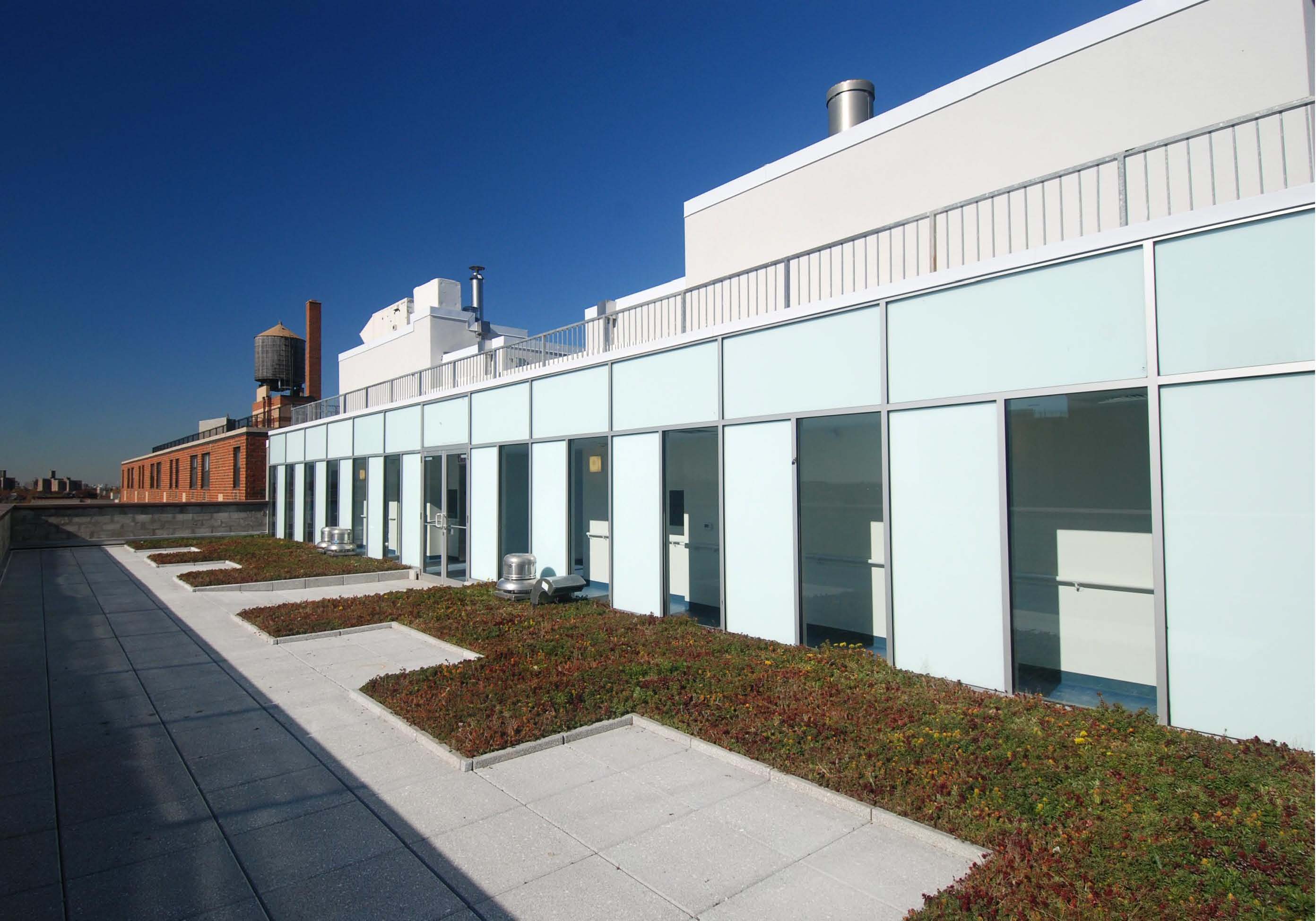 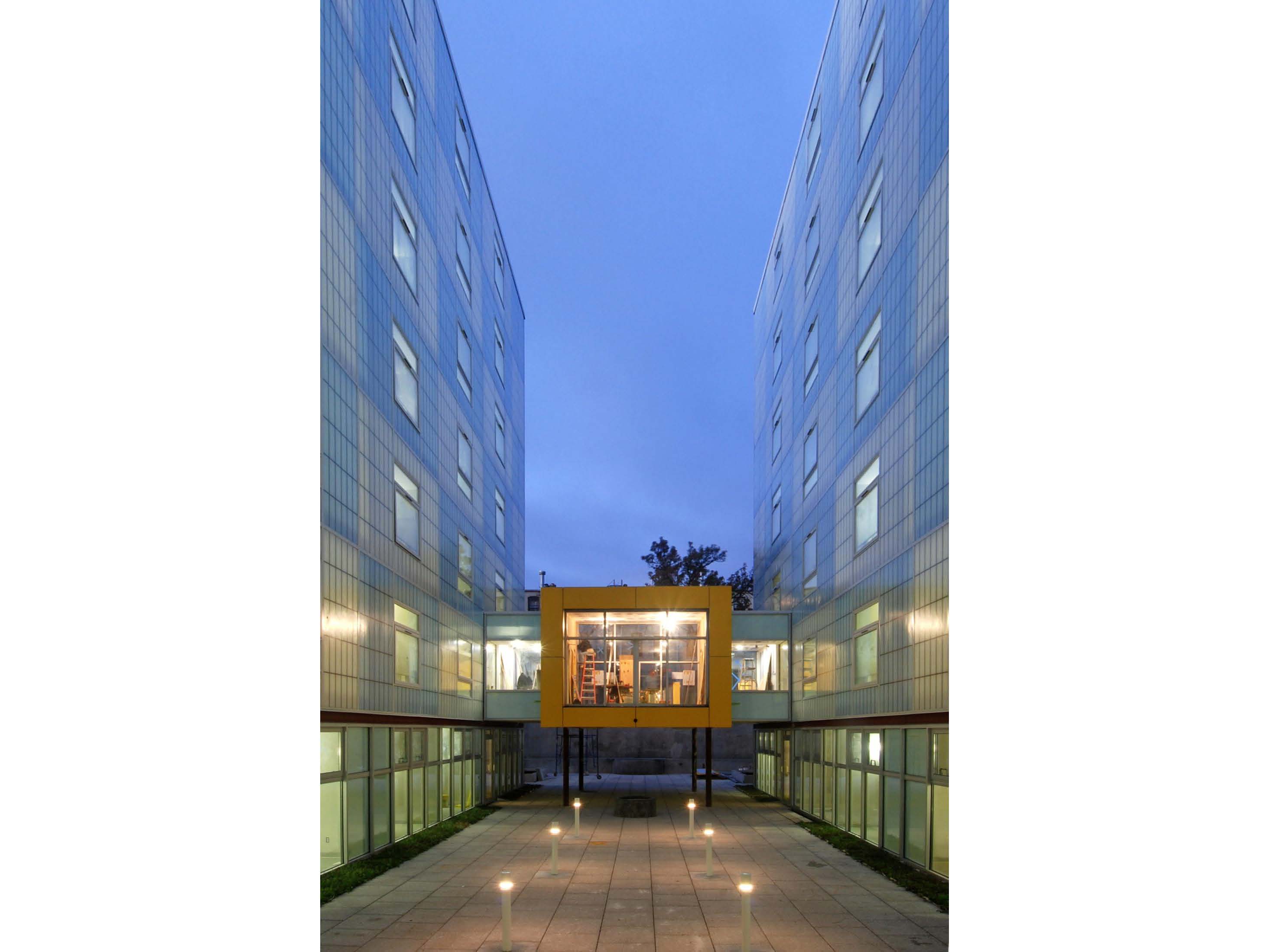 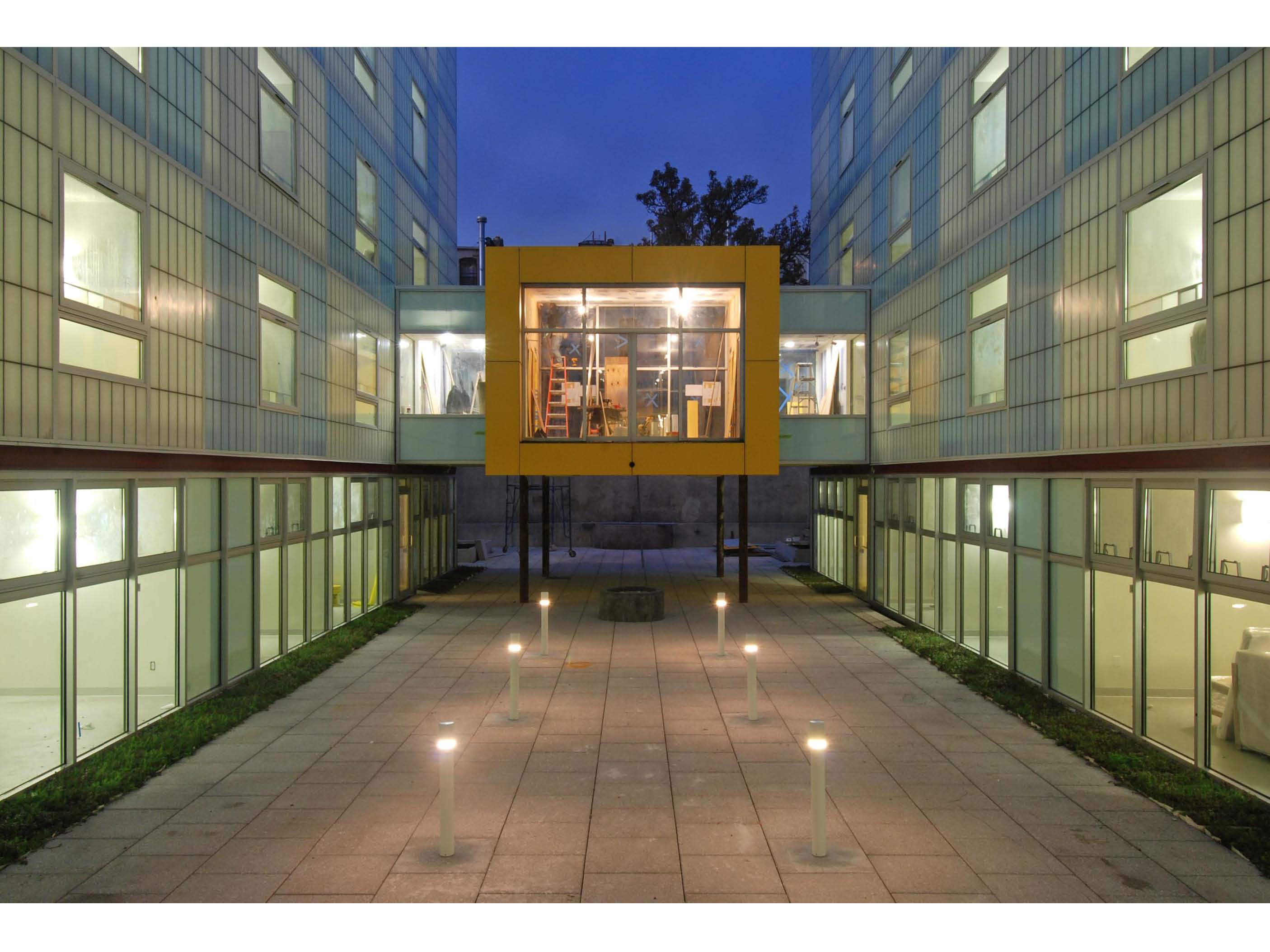